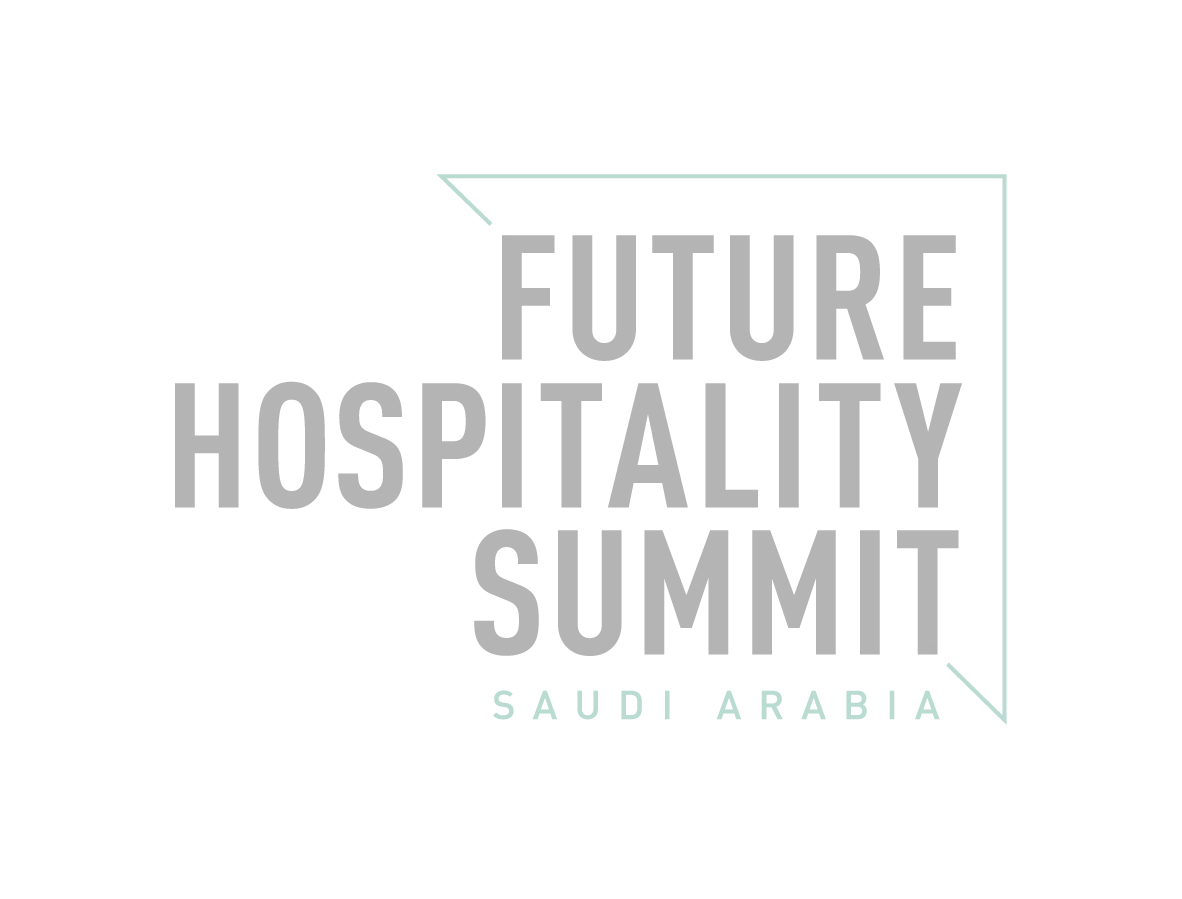 MASTERING DIGITAL PLATFORMS
Oli Thomas
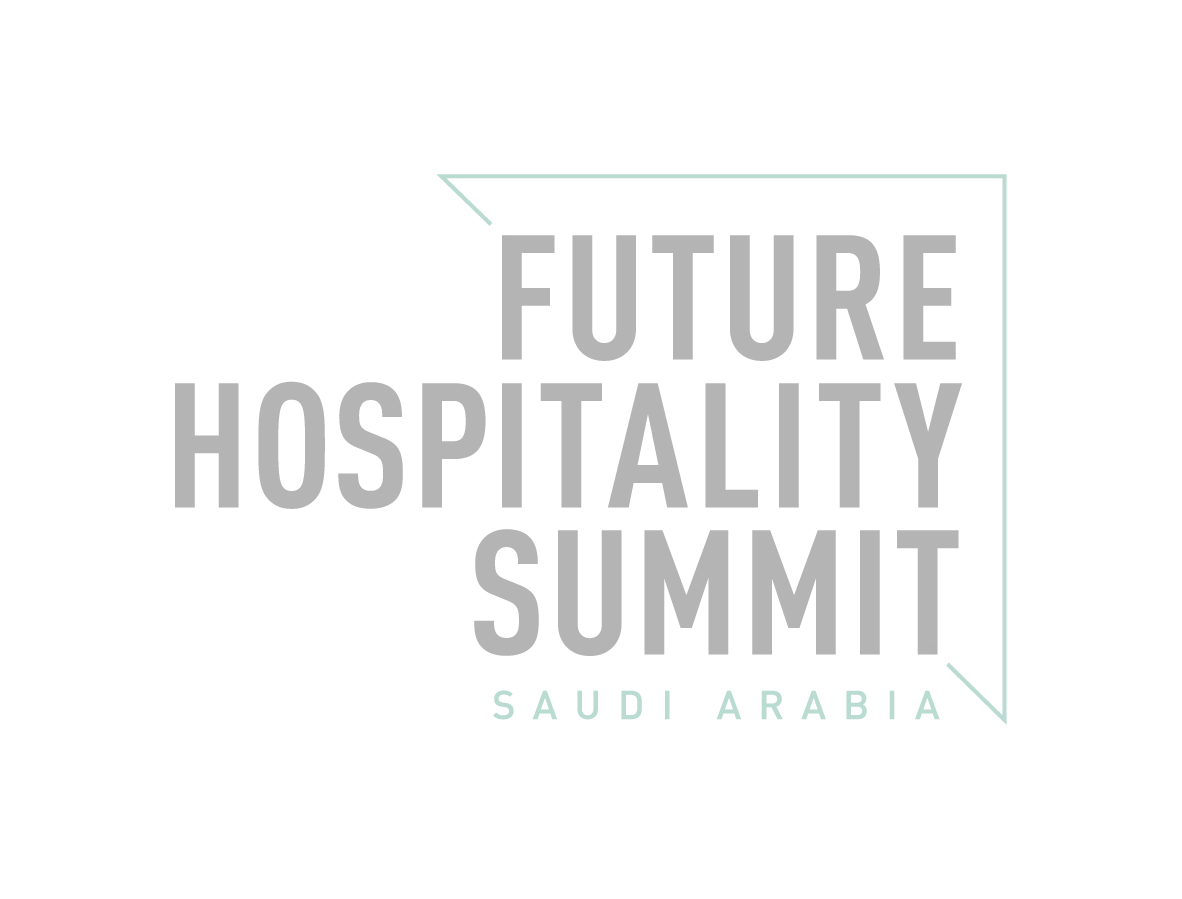 A BIT ABOUT ME
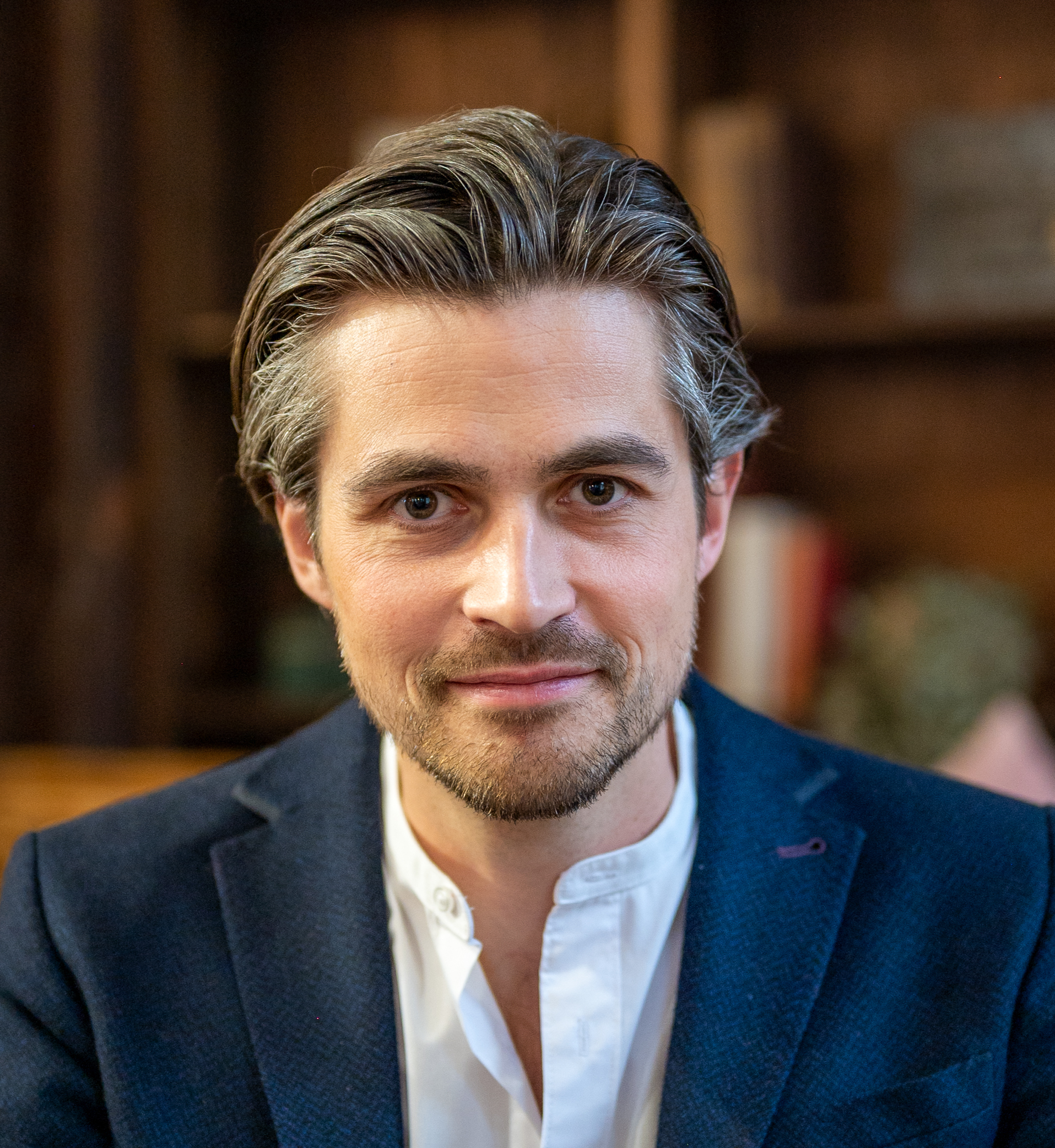 18 years working within media and consumer tech

Helping brands build digital strategies and create compelling online experiences

Advising digital startups and connecting with strategic partners
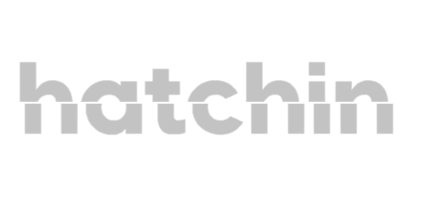 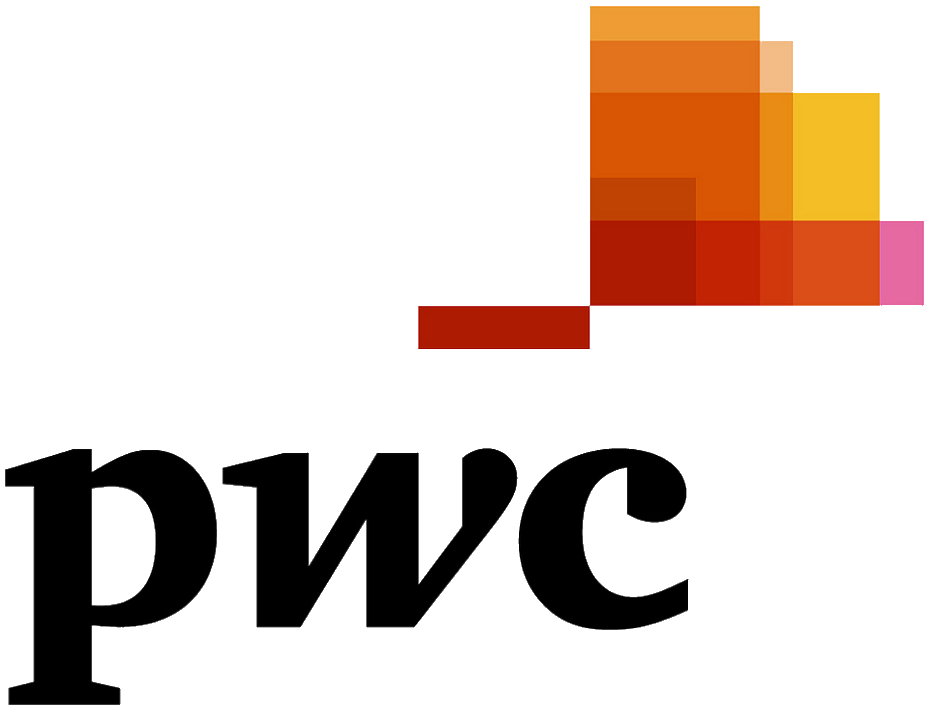 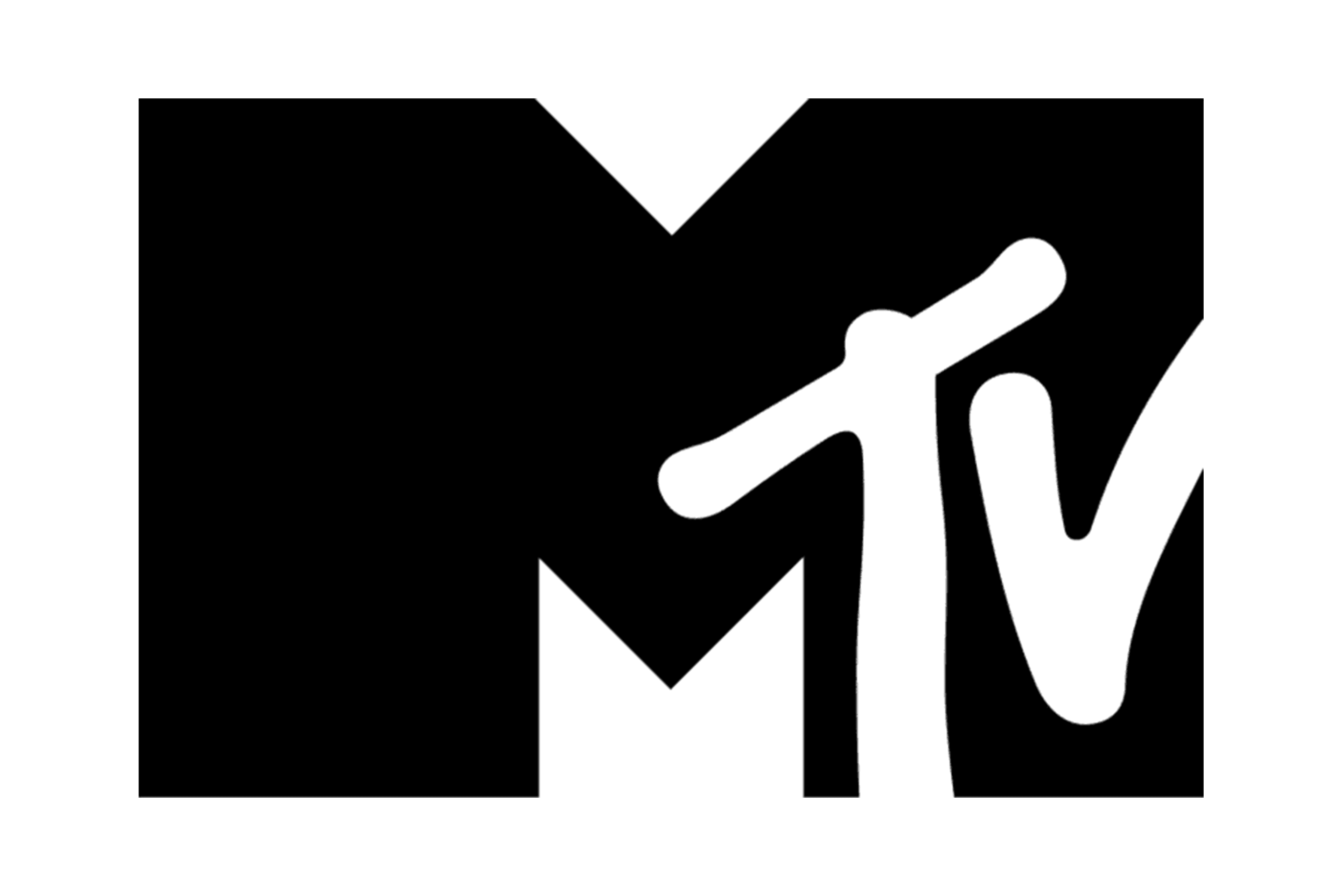 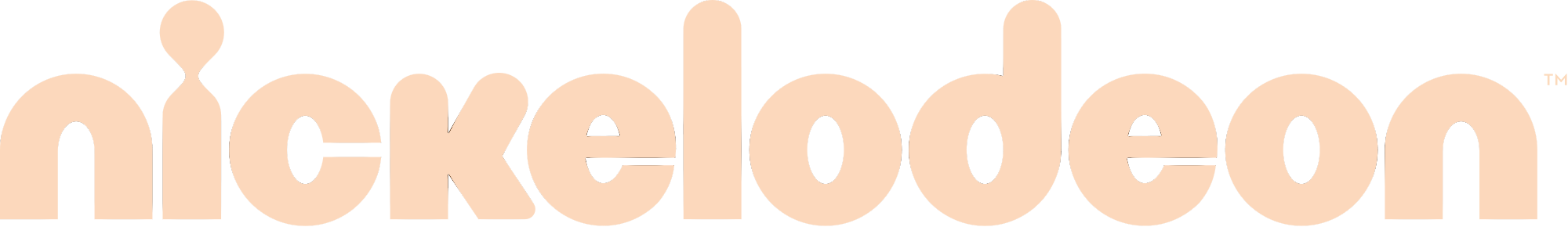 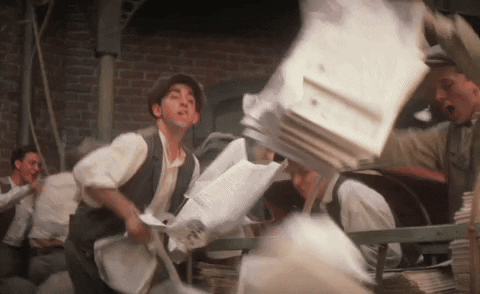 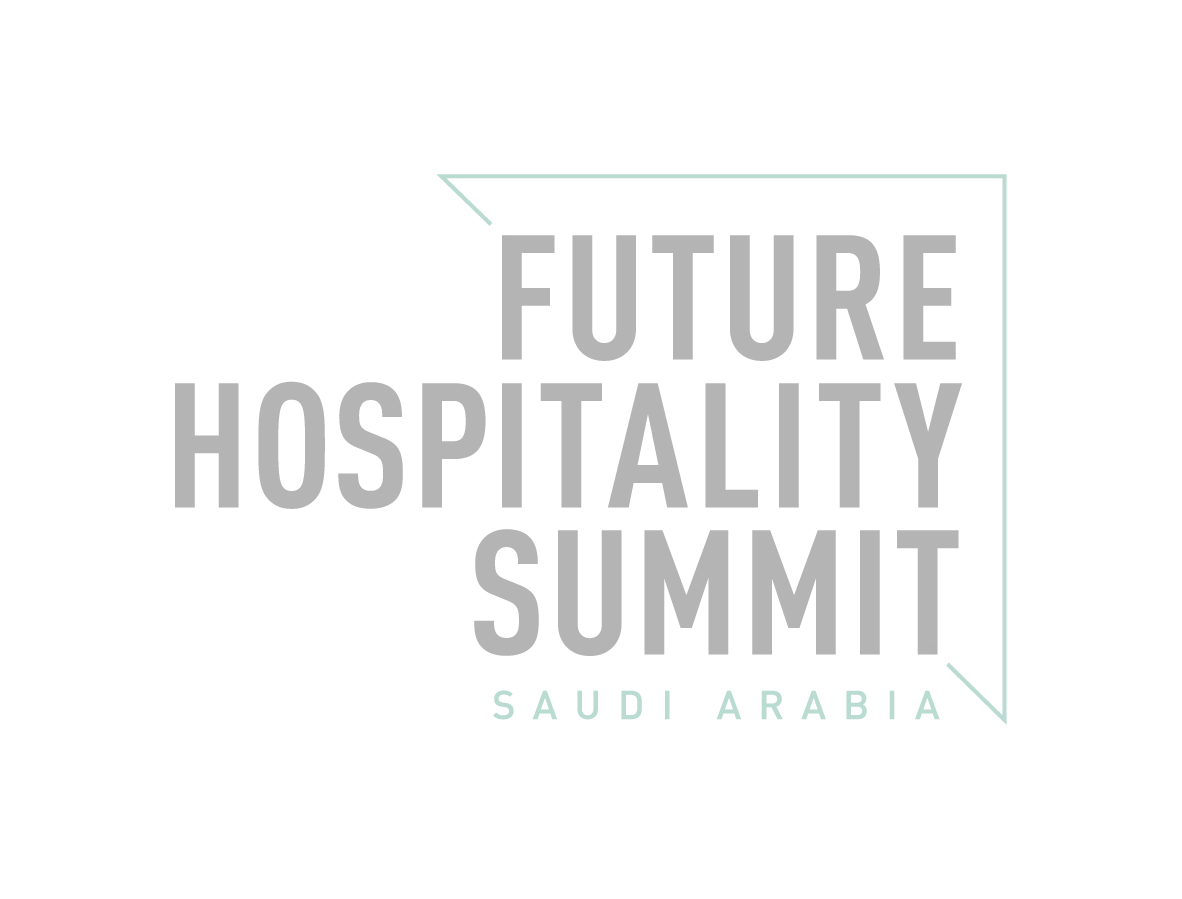 DIGITAL IS JUST THE PAPER…
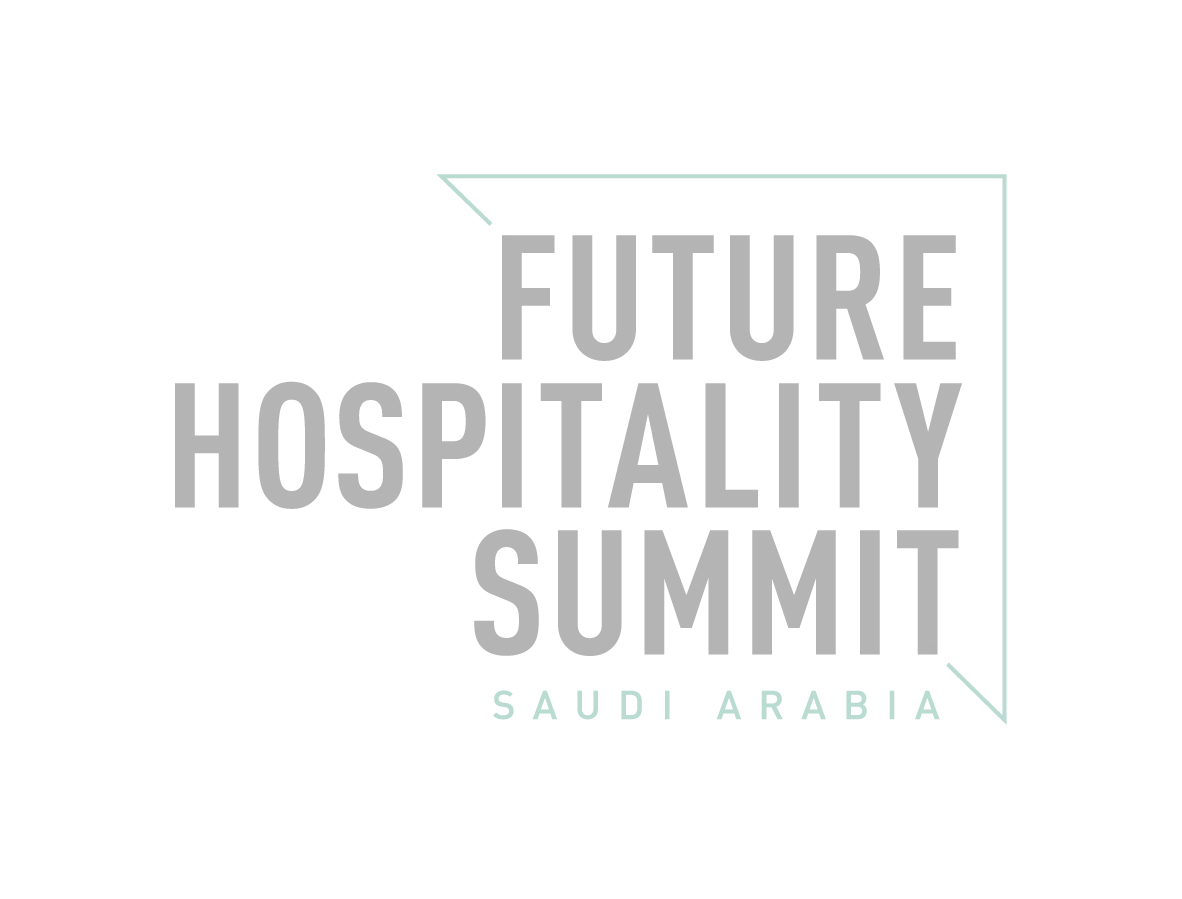 …EXPERIENCE IS THE PEN
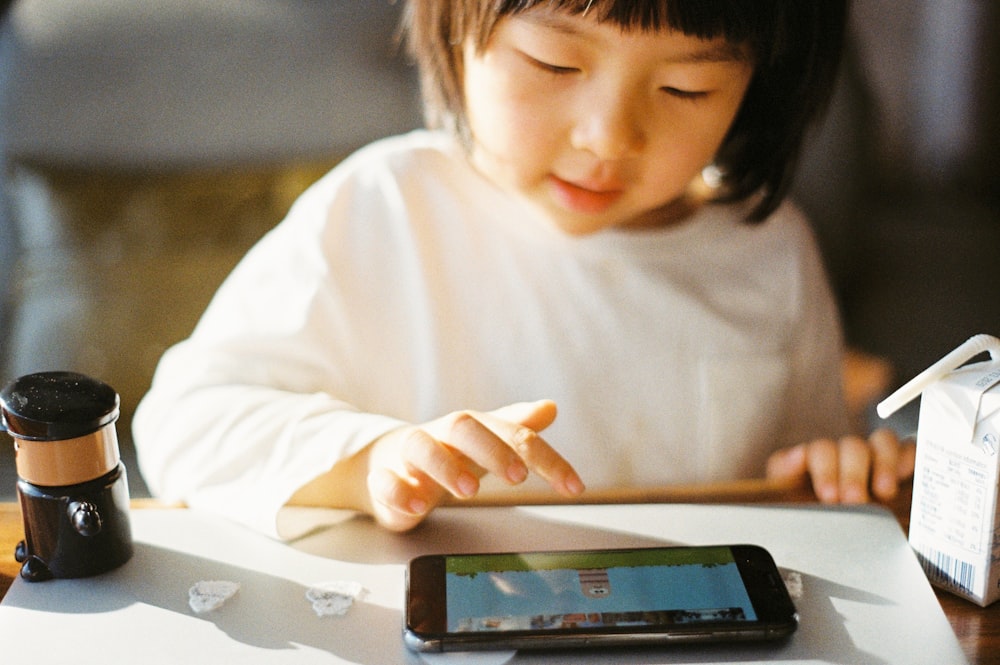 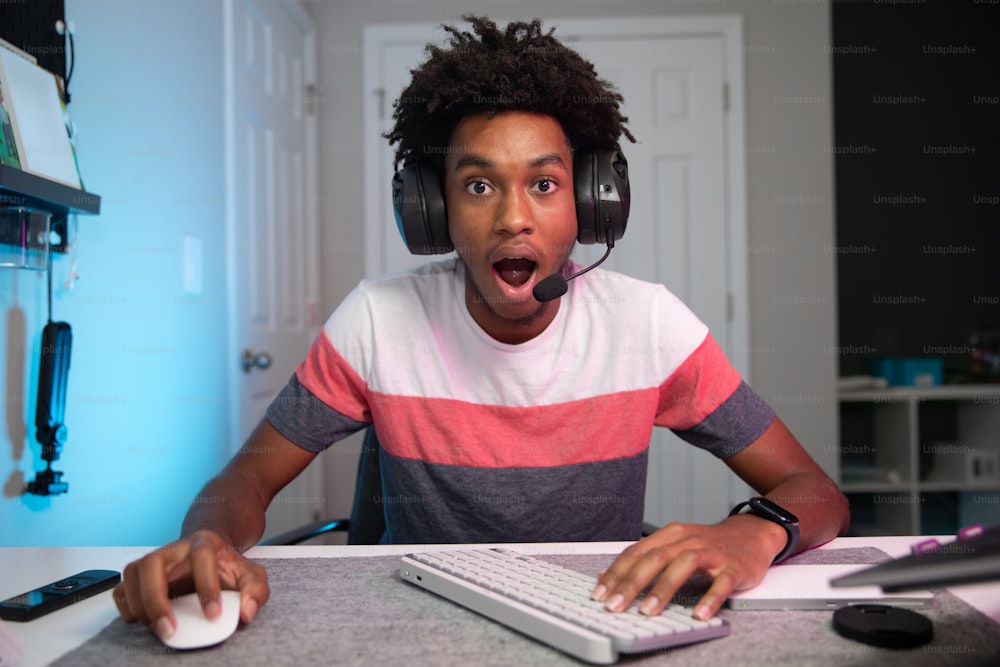 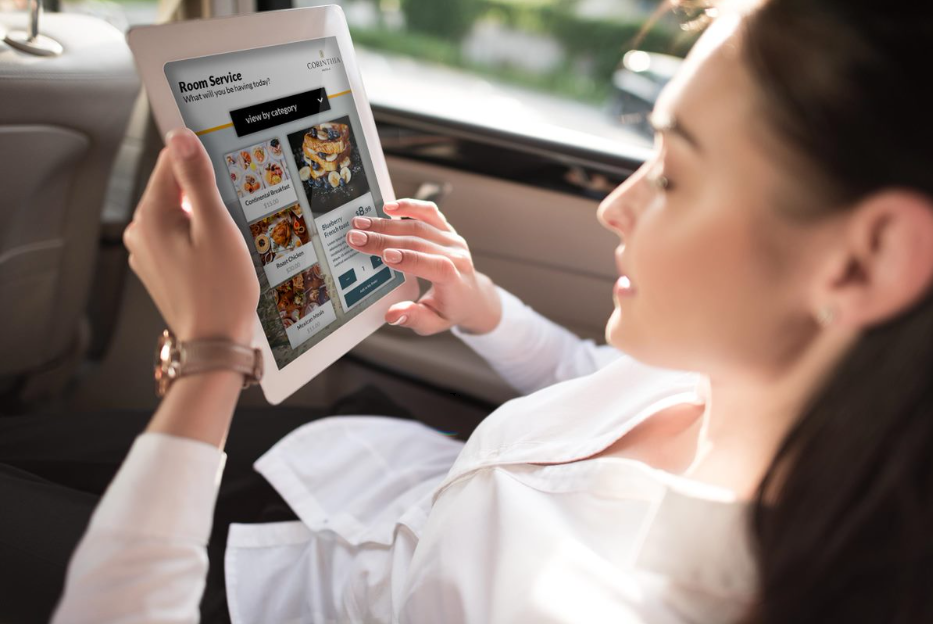 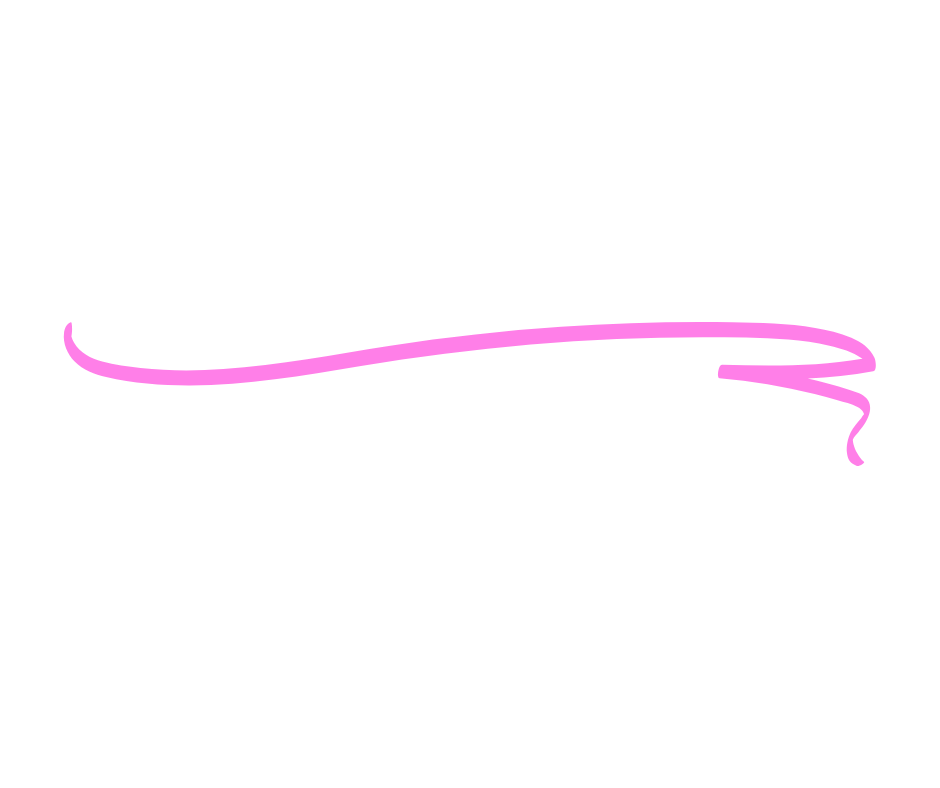 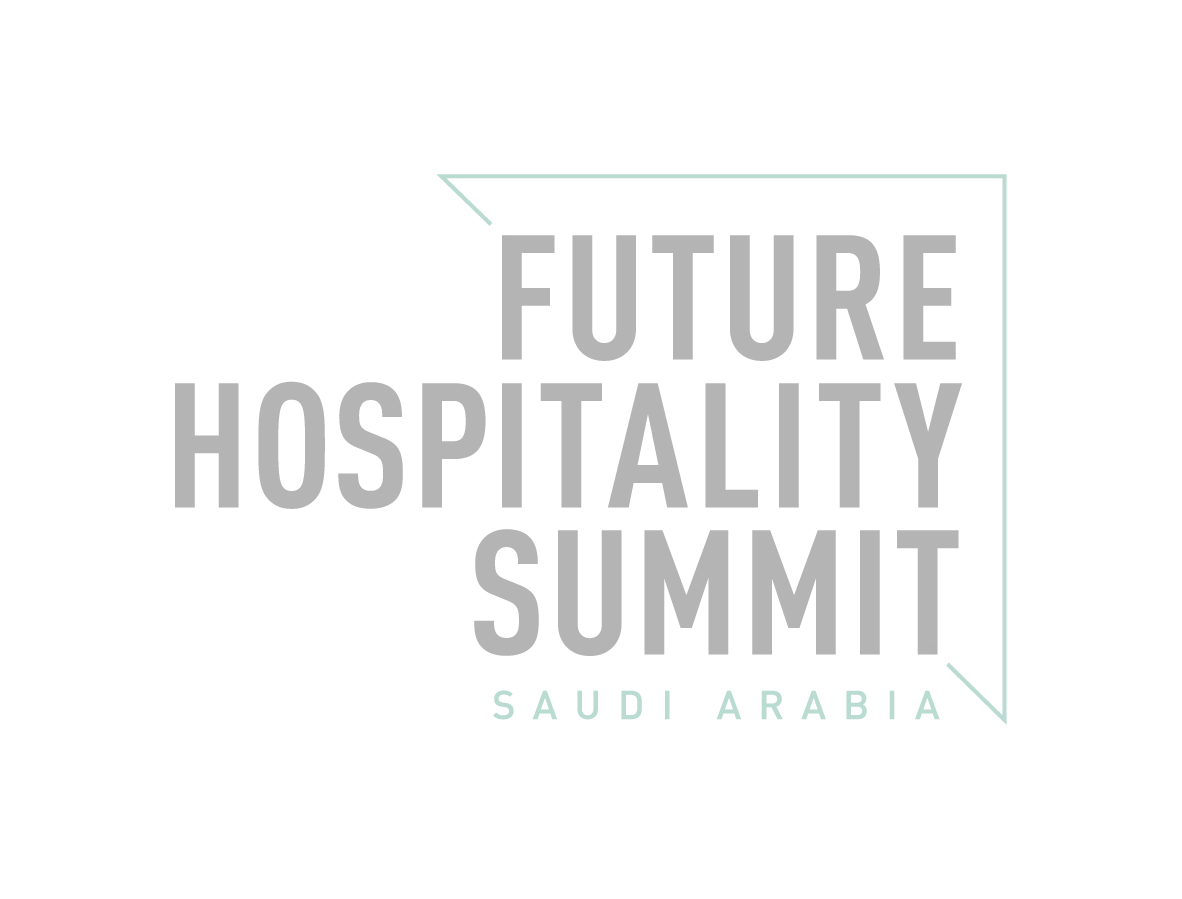 WHERE TO PLAY
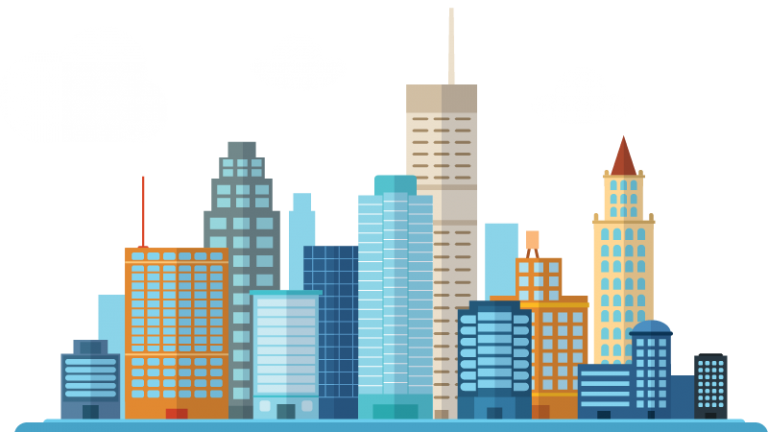 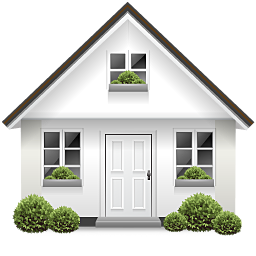 /
/
OWNED ESTATE: YOUR WEBSITE AND APPS
THIRD PARTY PLATFORMS
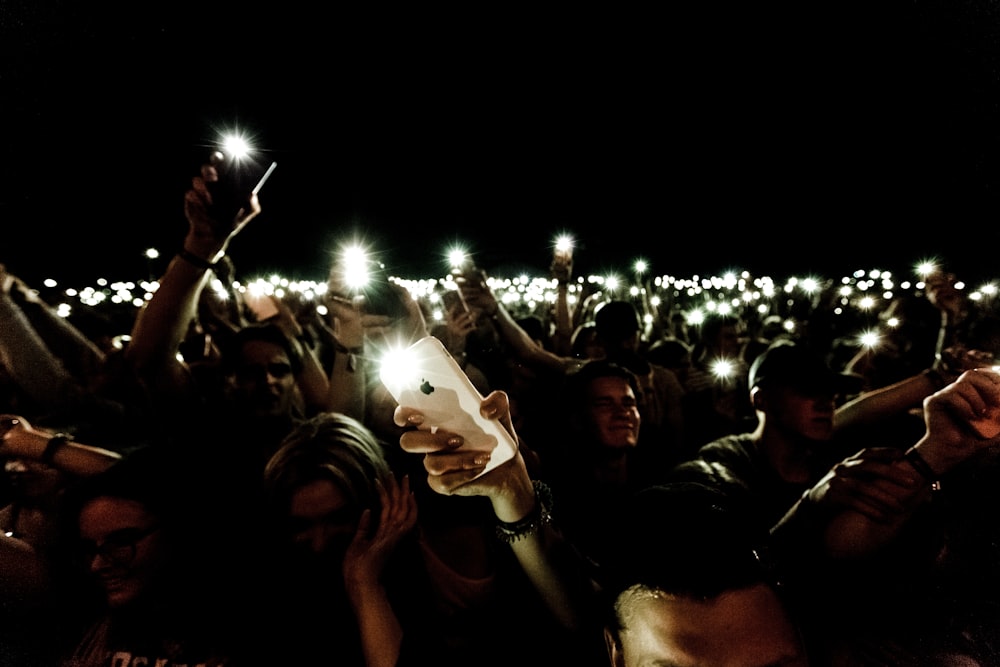 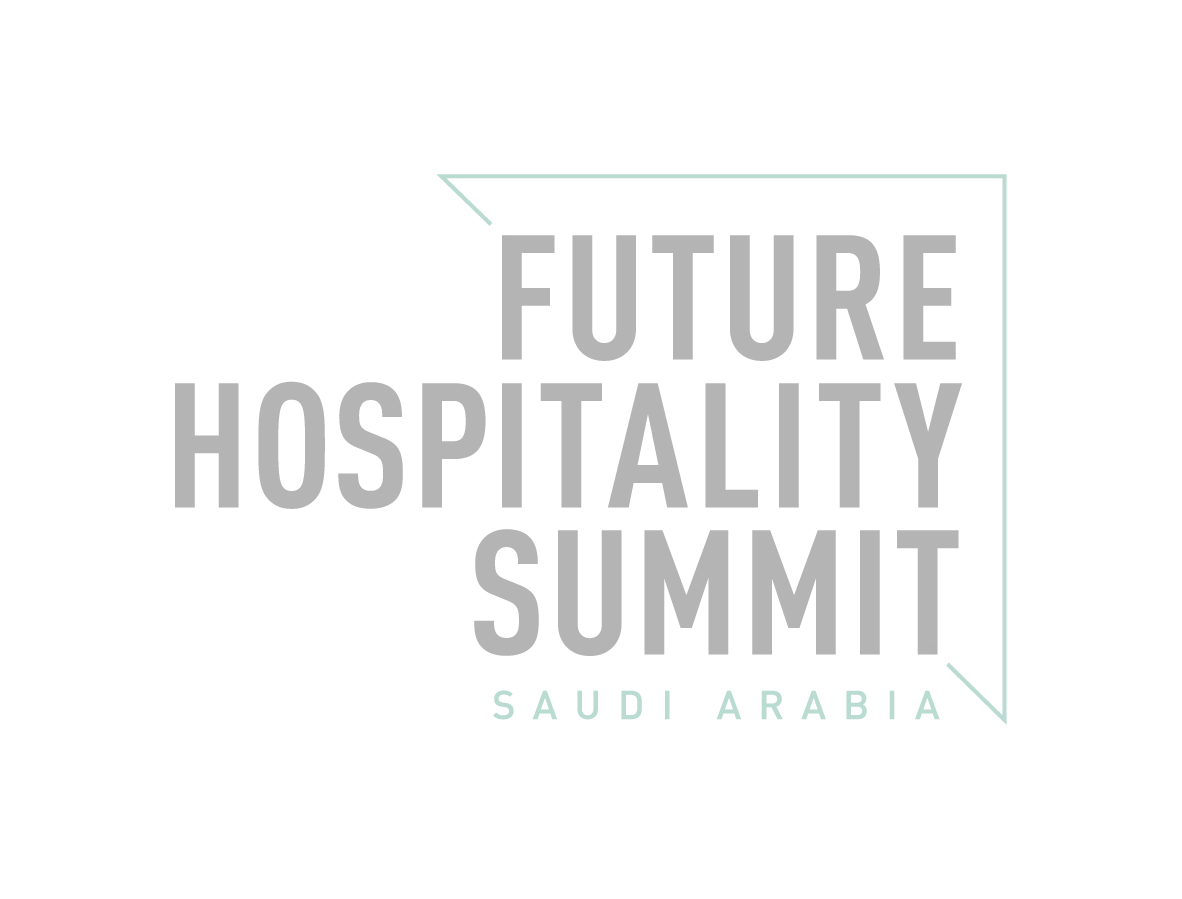 THESE PLATFORMS ARE BIG…
Monthly active users (Globally, Ms)
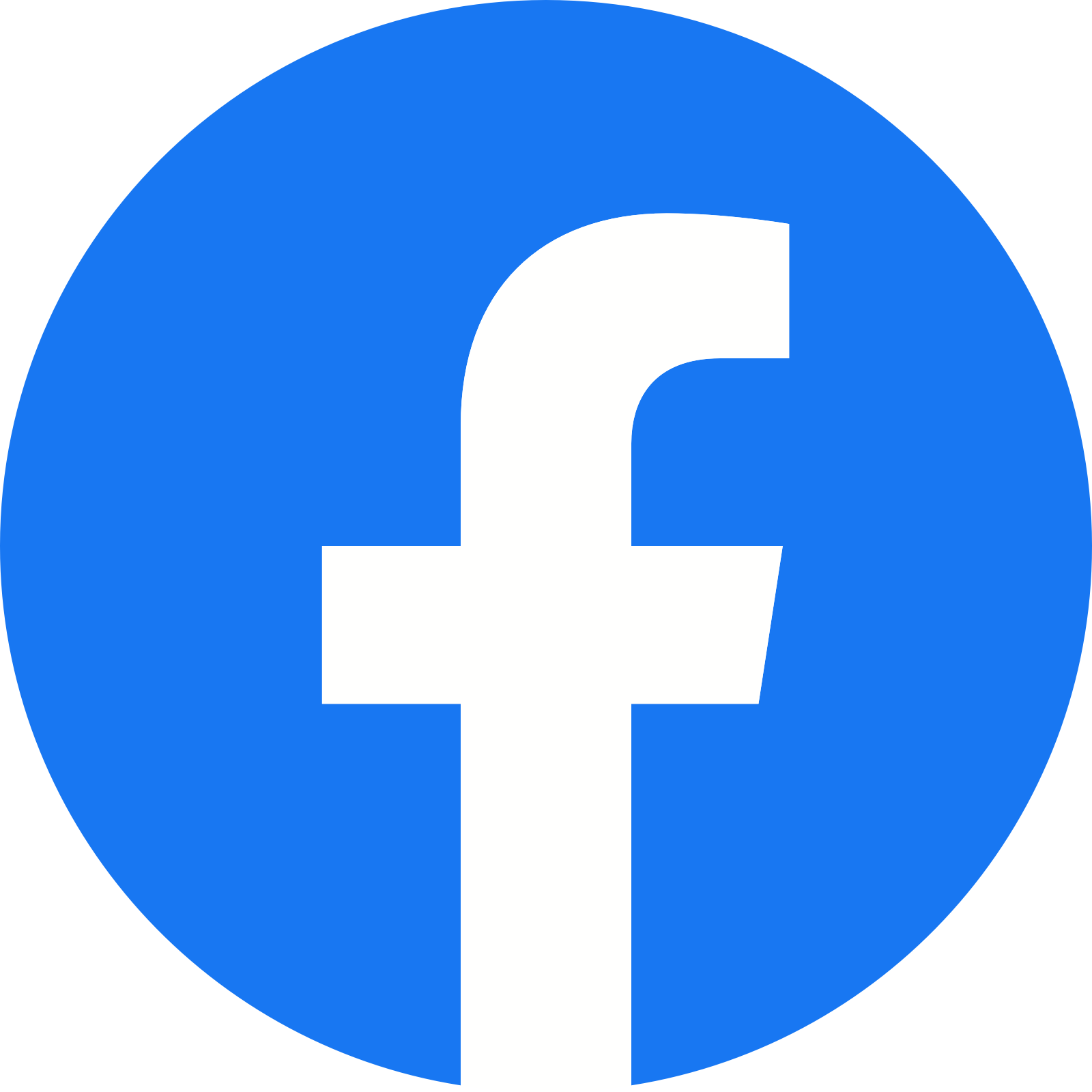 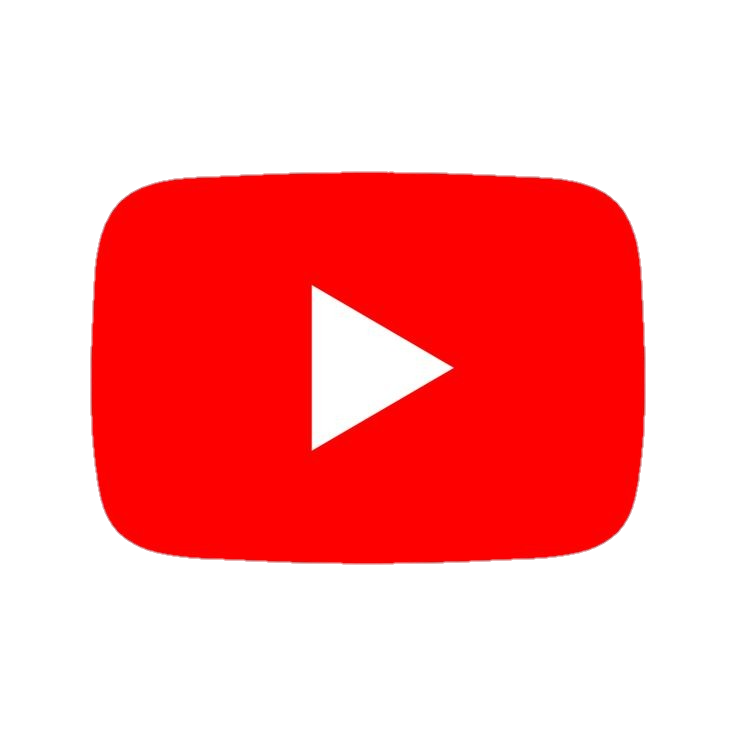 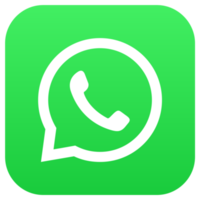 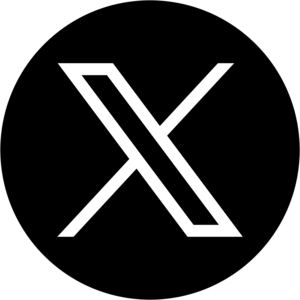 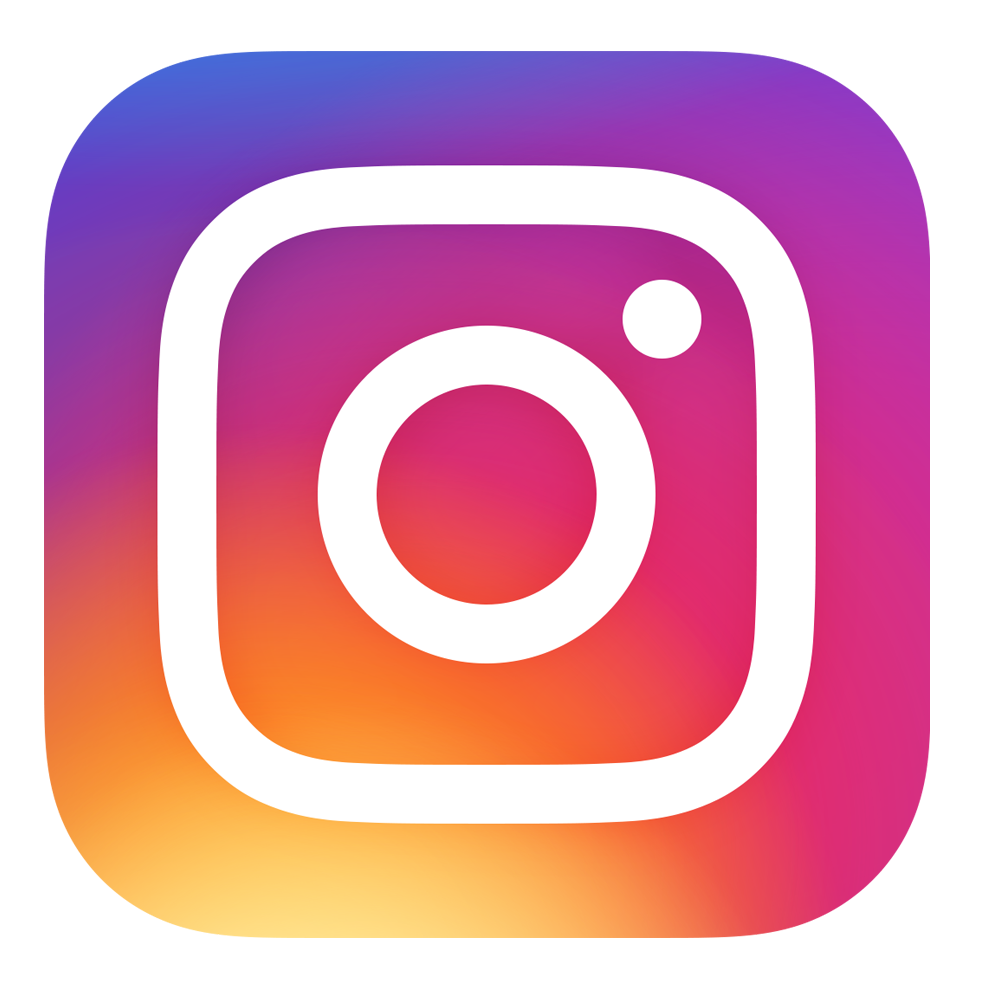 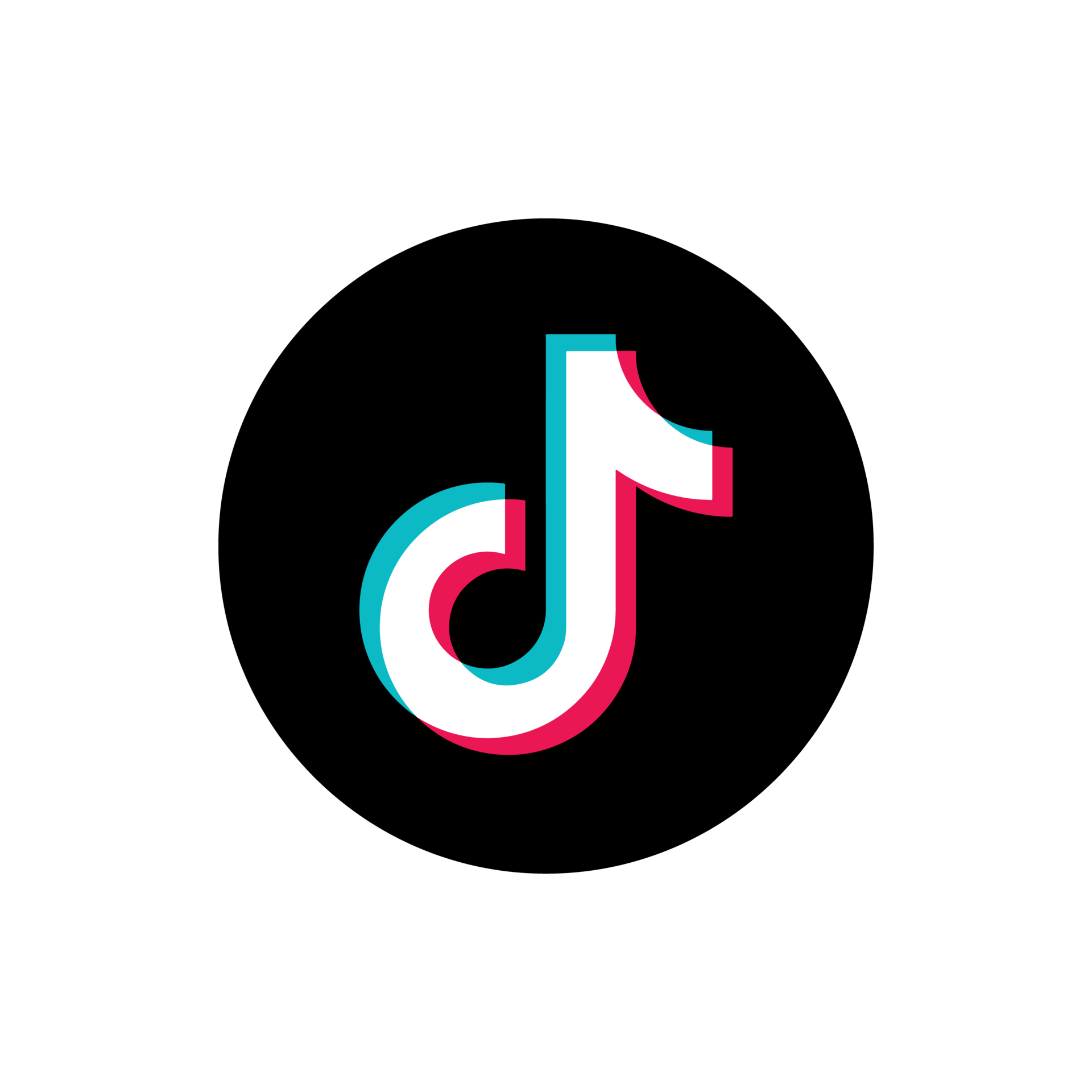 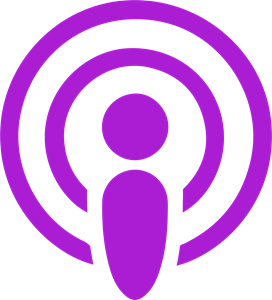 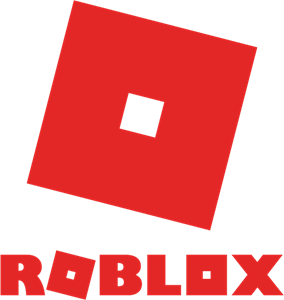 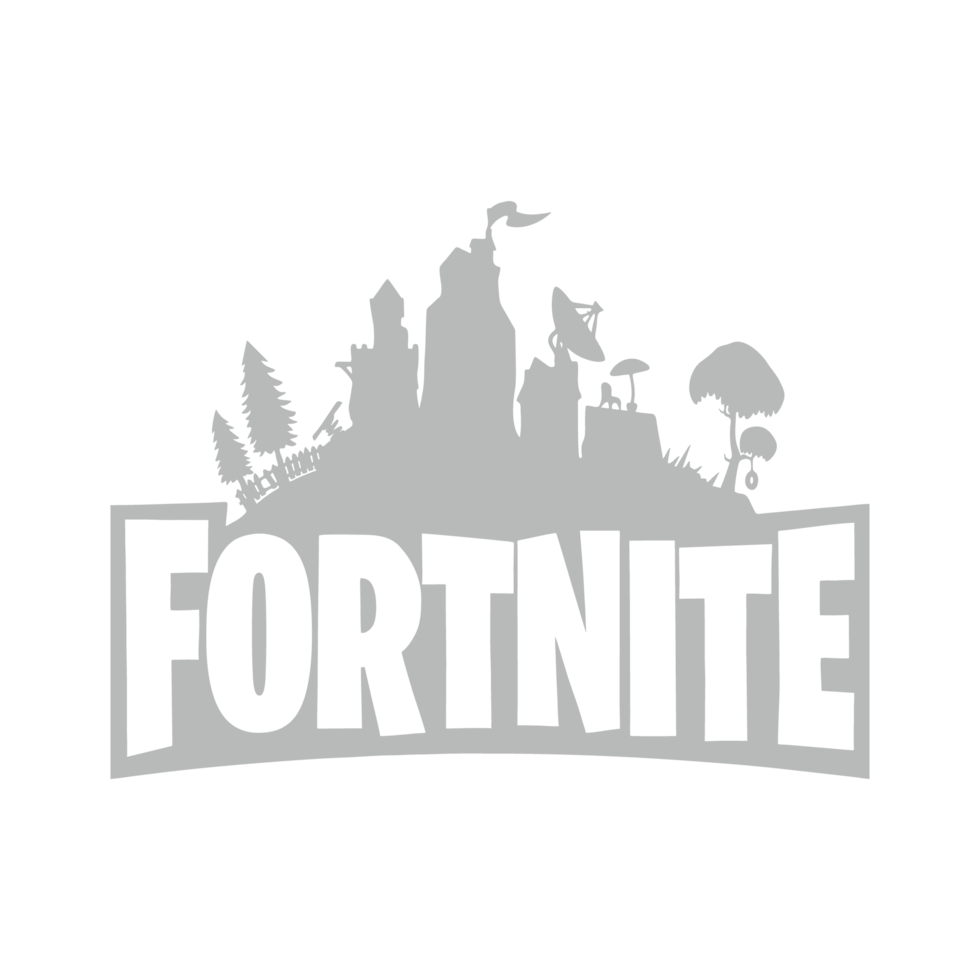 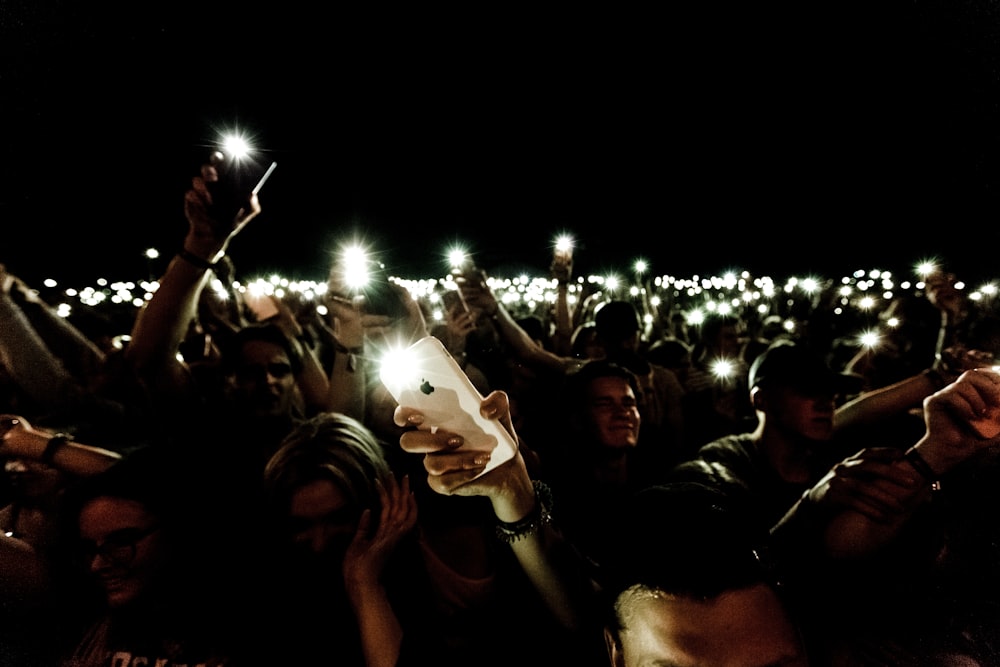 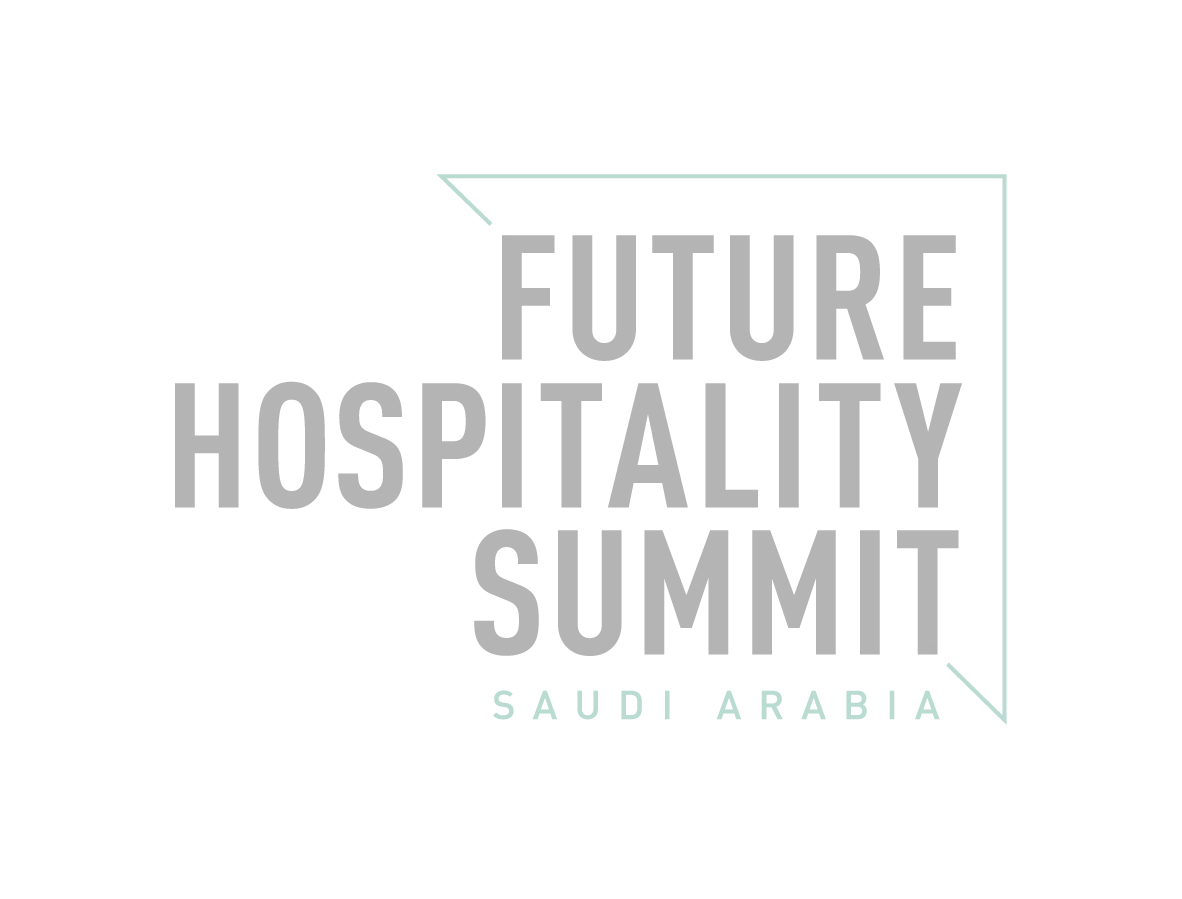 ...AND HAVE DIFFERENT STRENGTHS
Monthly active users (Globally, Ms)
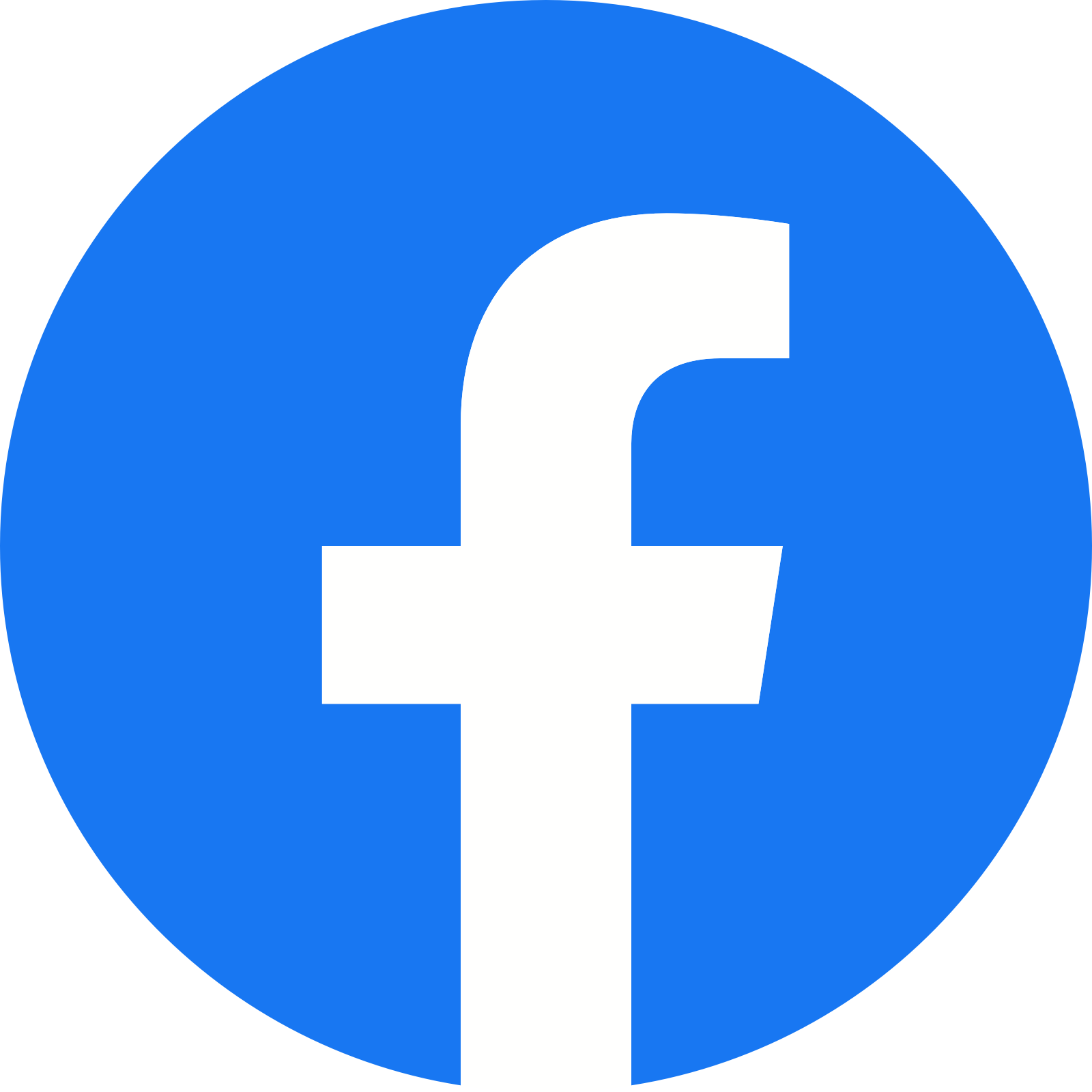 Brand Awareness
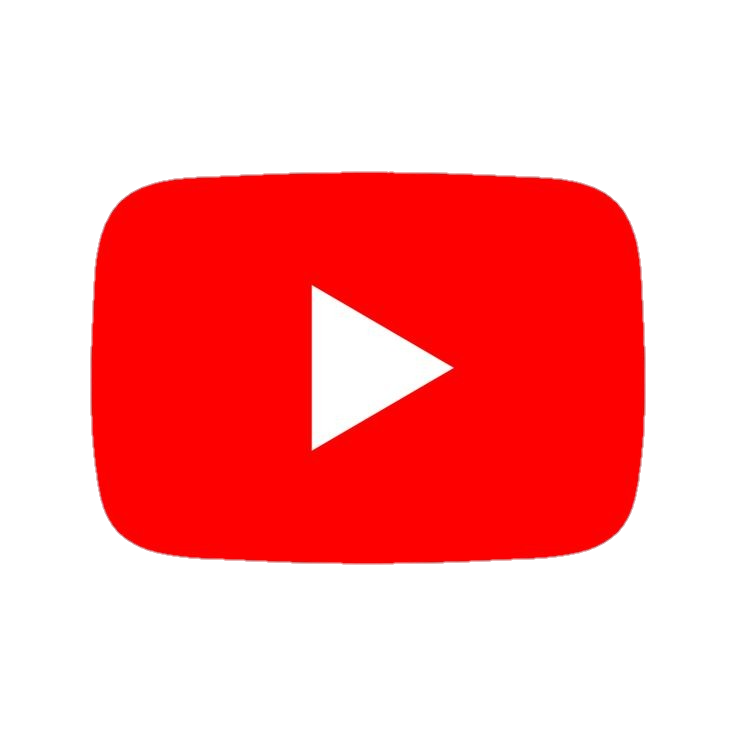 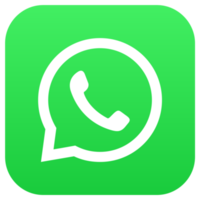 Real-Time engagement
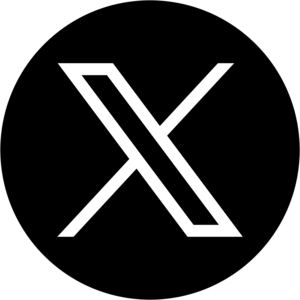 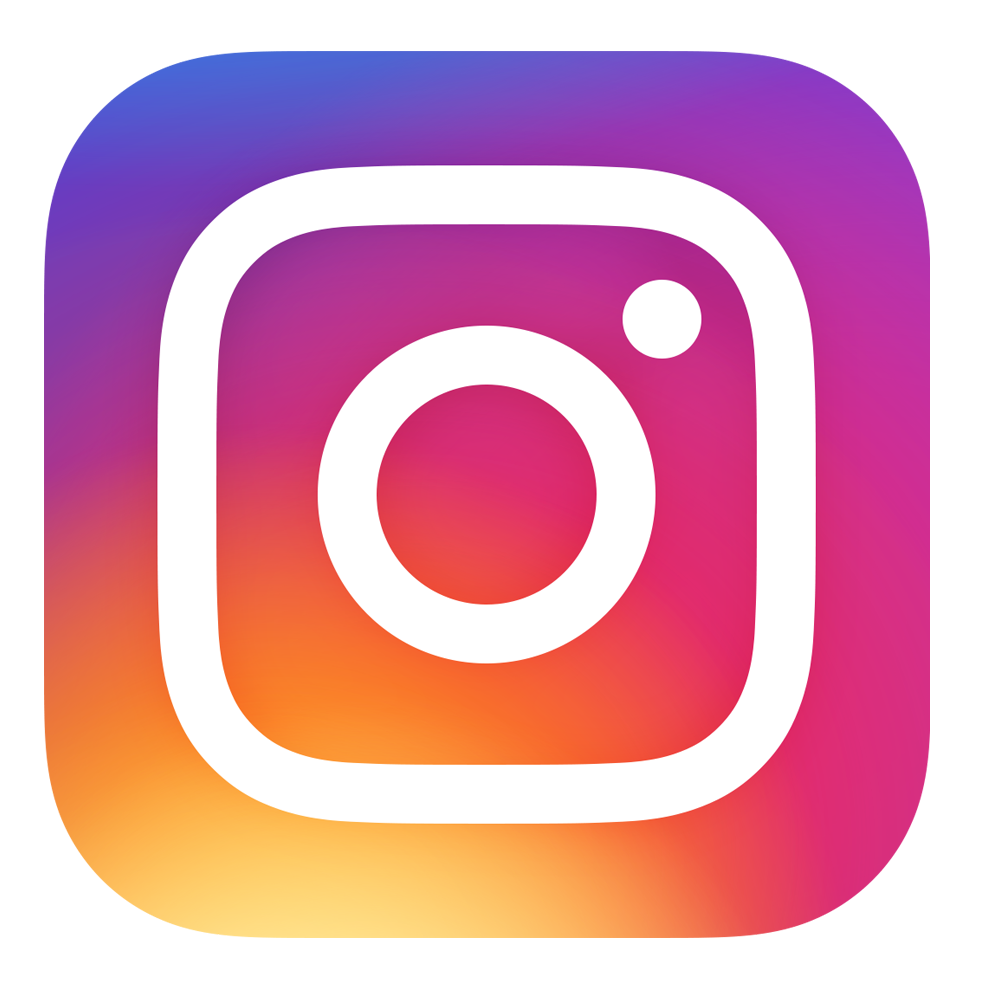 Youth-focused
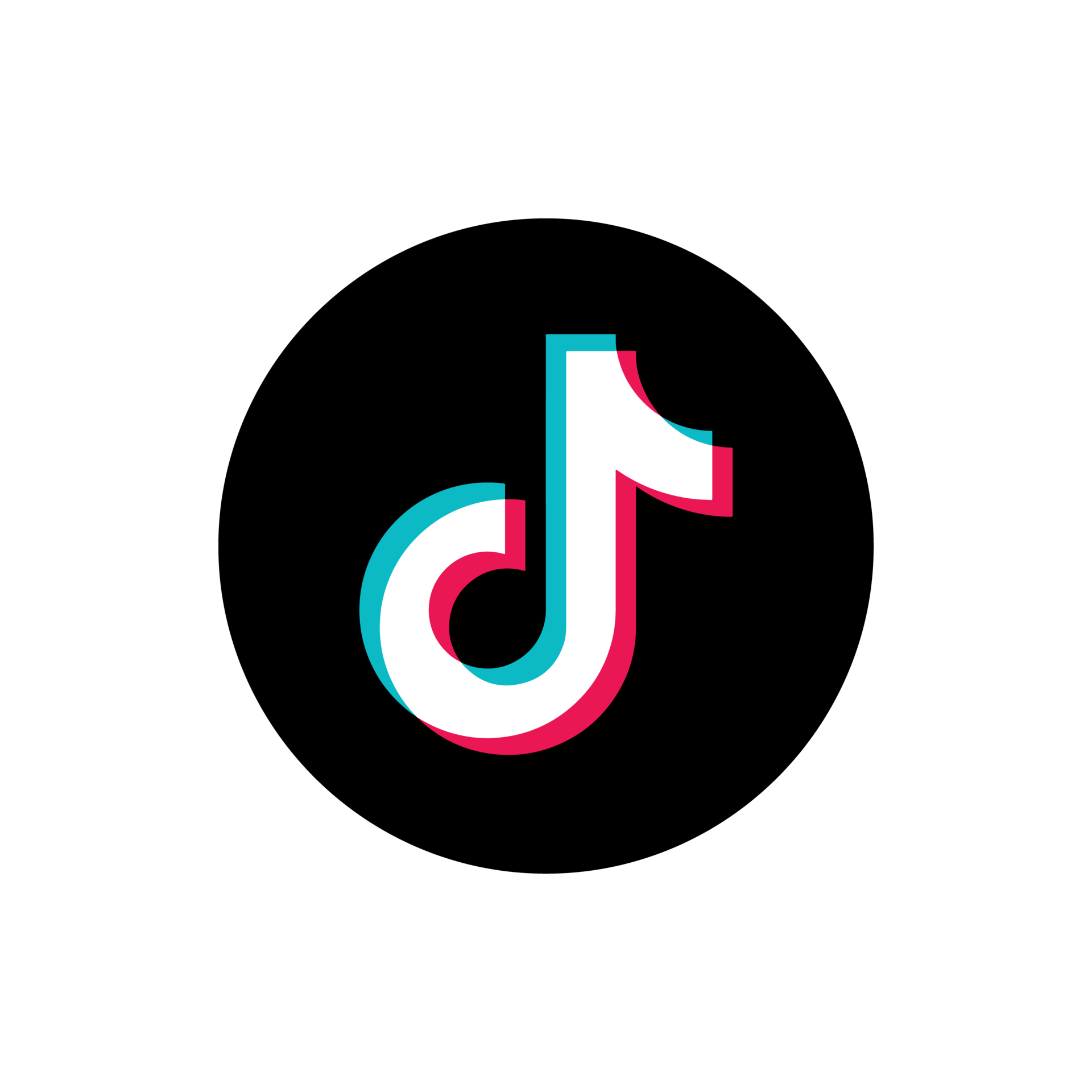 Storytelling
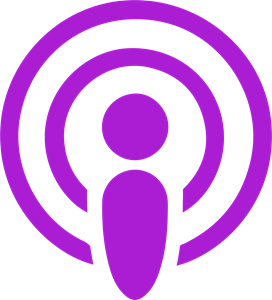 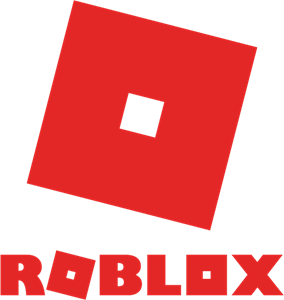 Immersive experiences
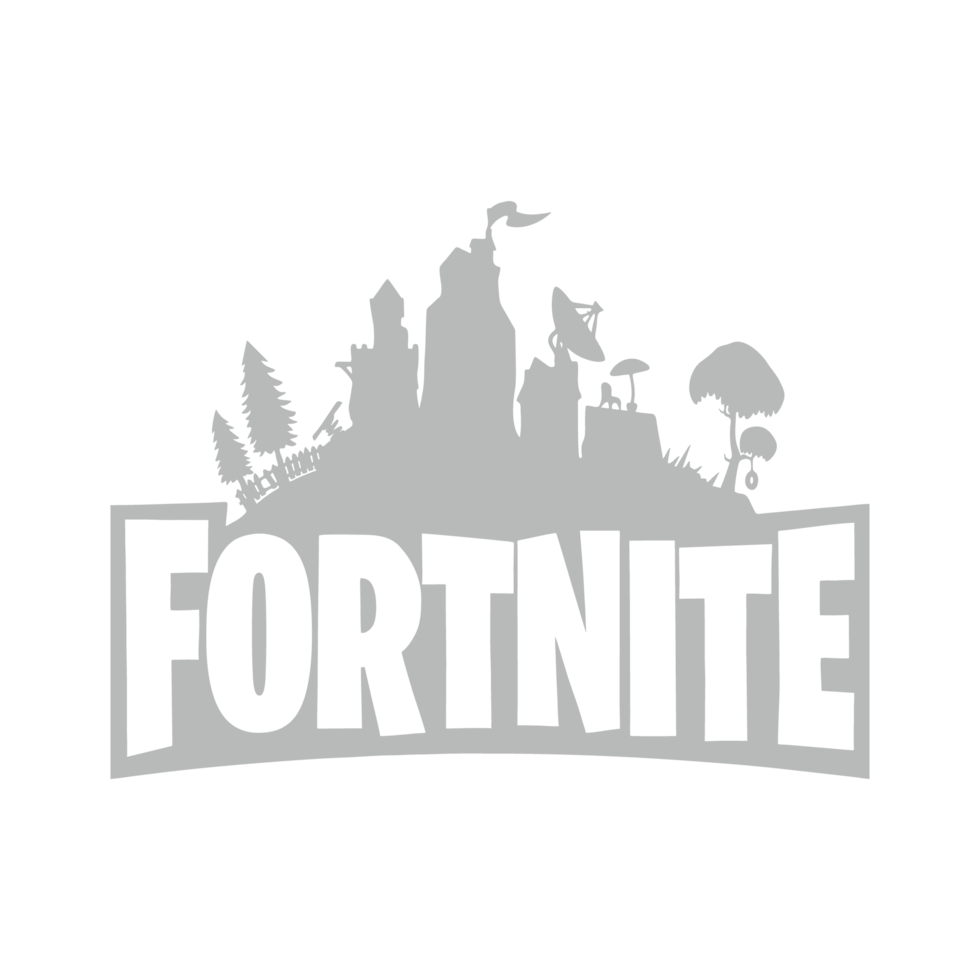 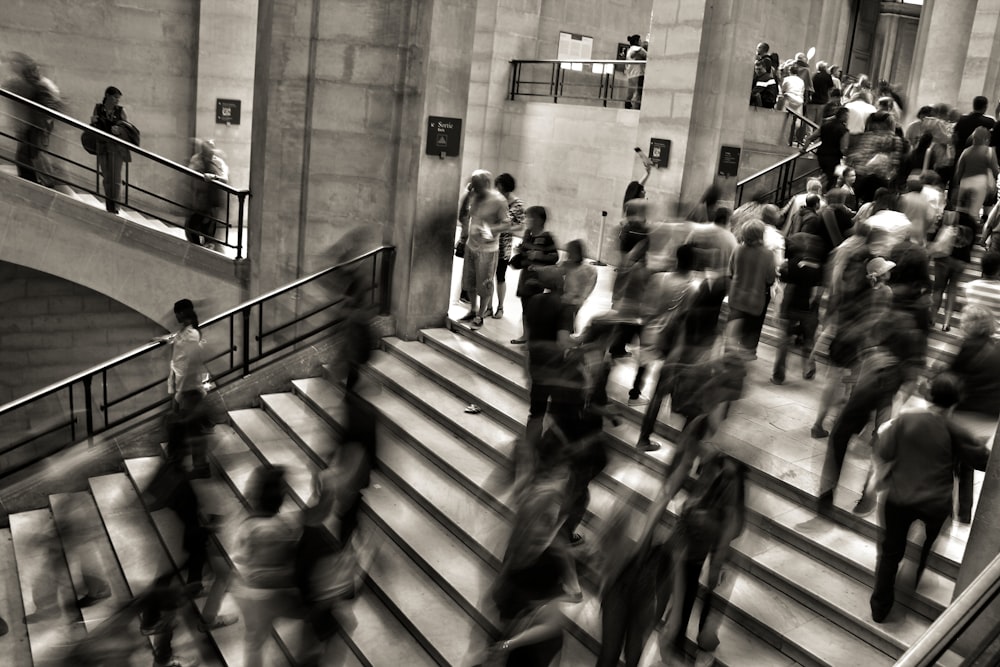 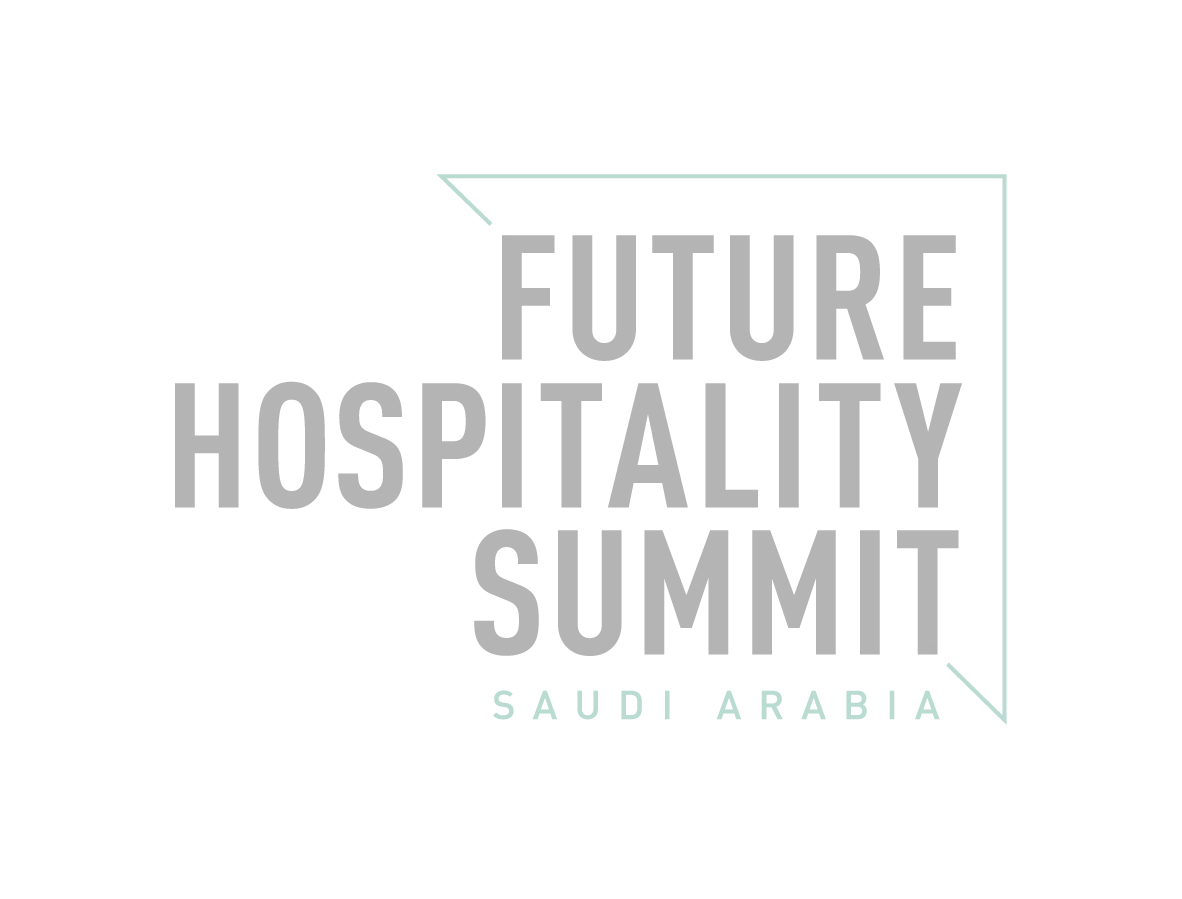 UNDERSTAND THE DEMOGRAPHICS
Average age of audience
Older
Younger
41
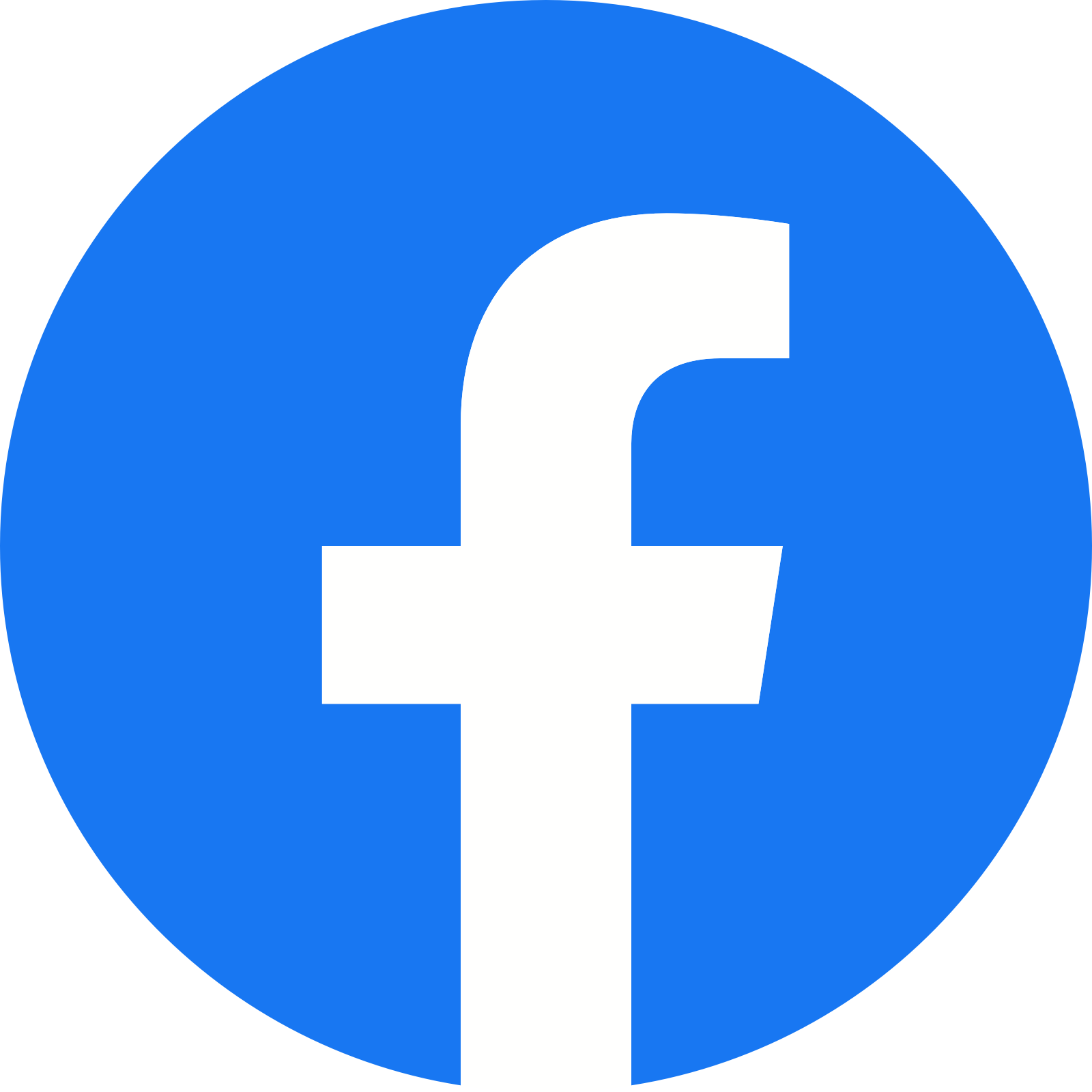 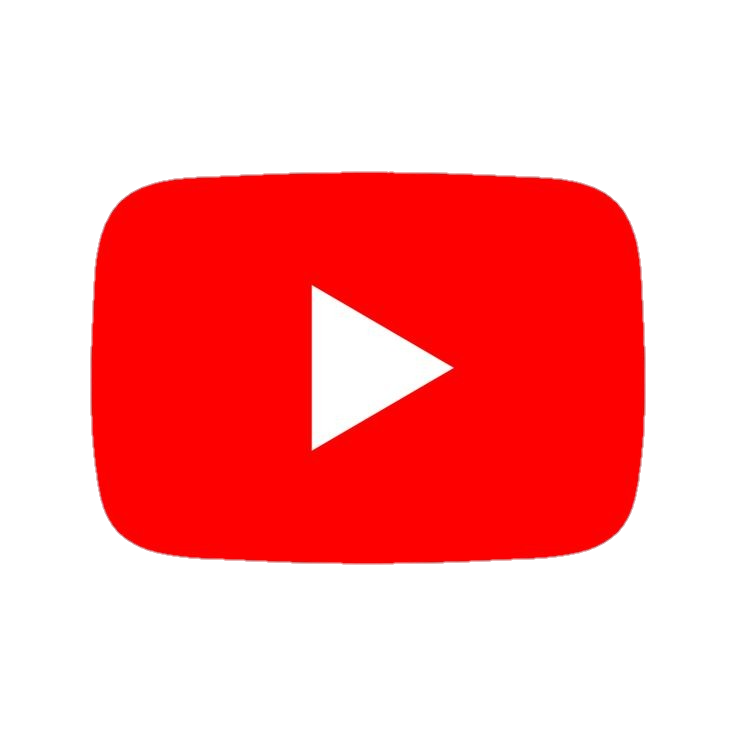 35
38
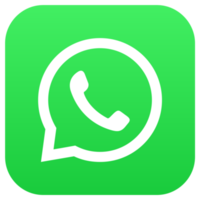 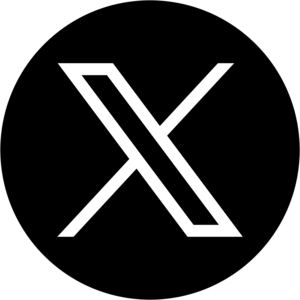 35
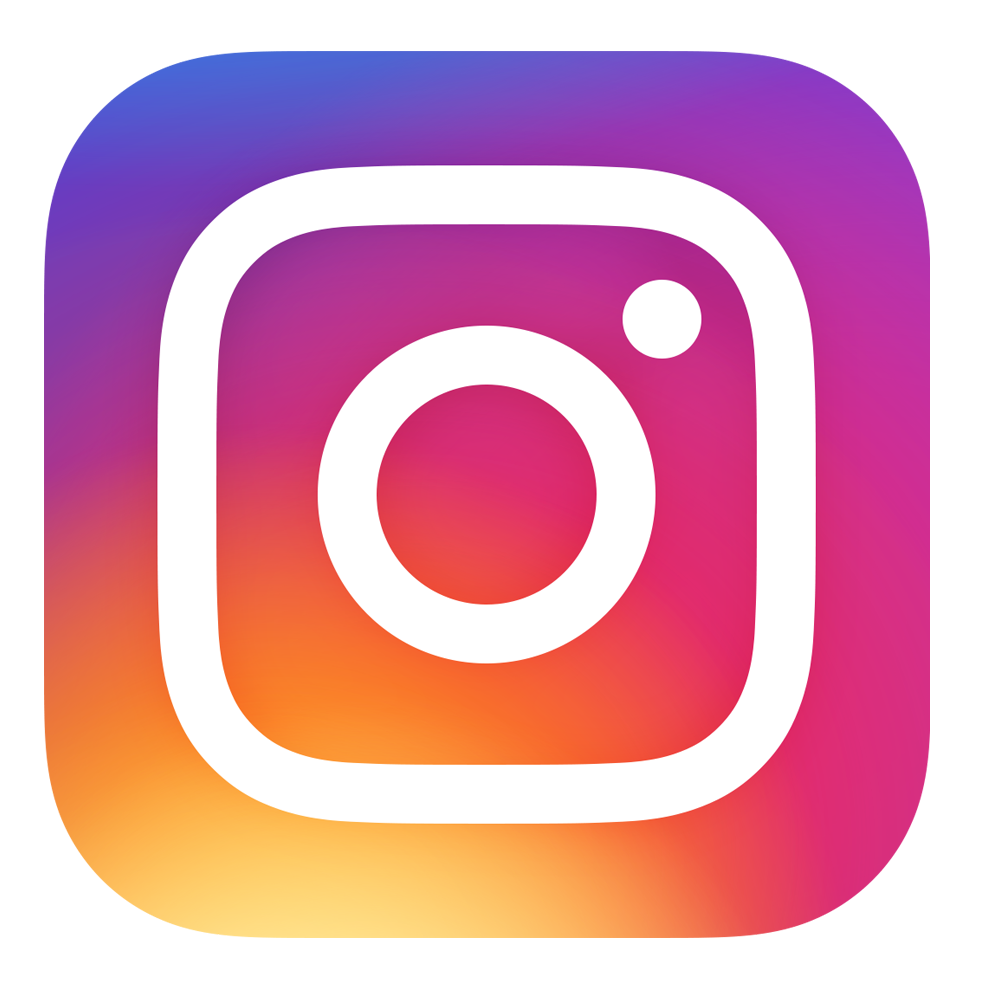 34
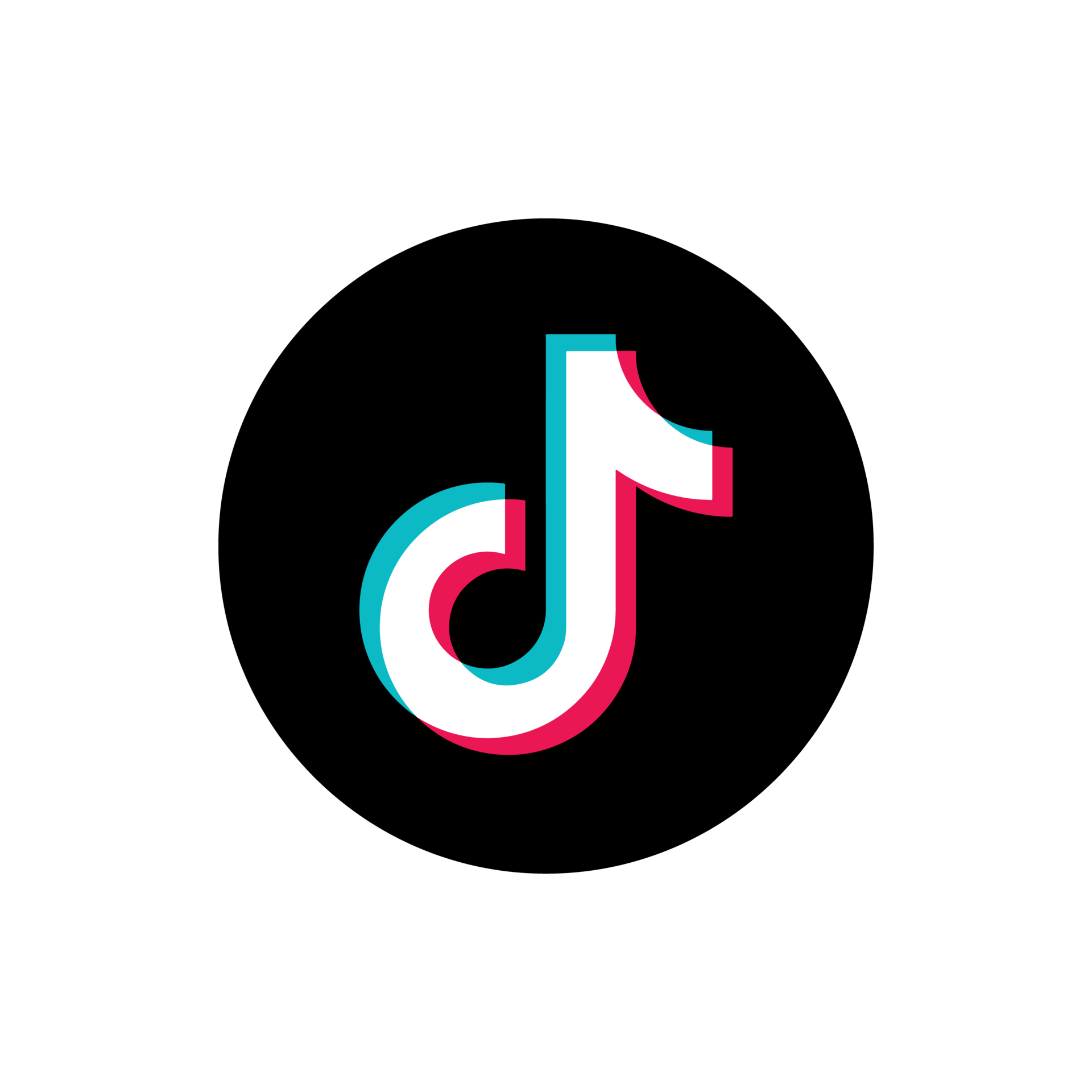 31
38
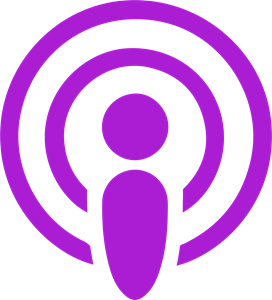 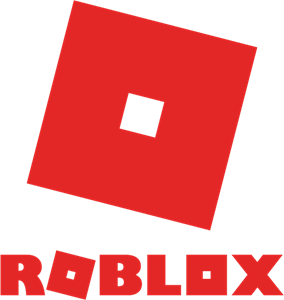 17
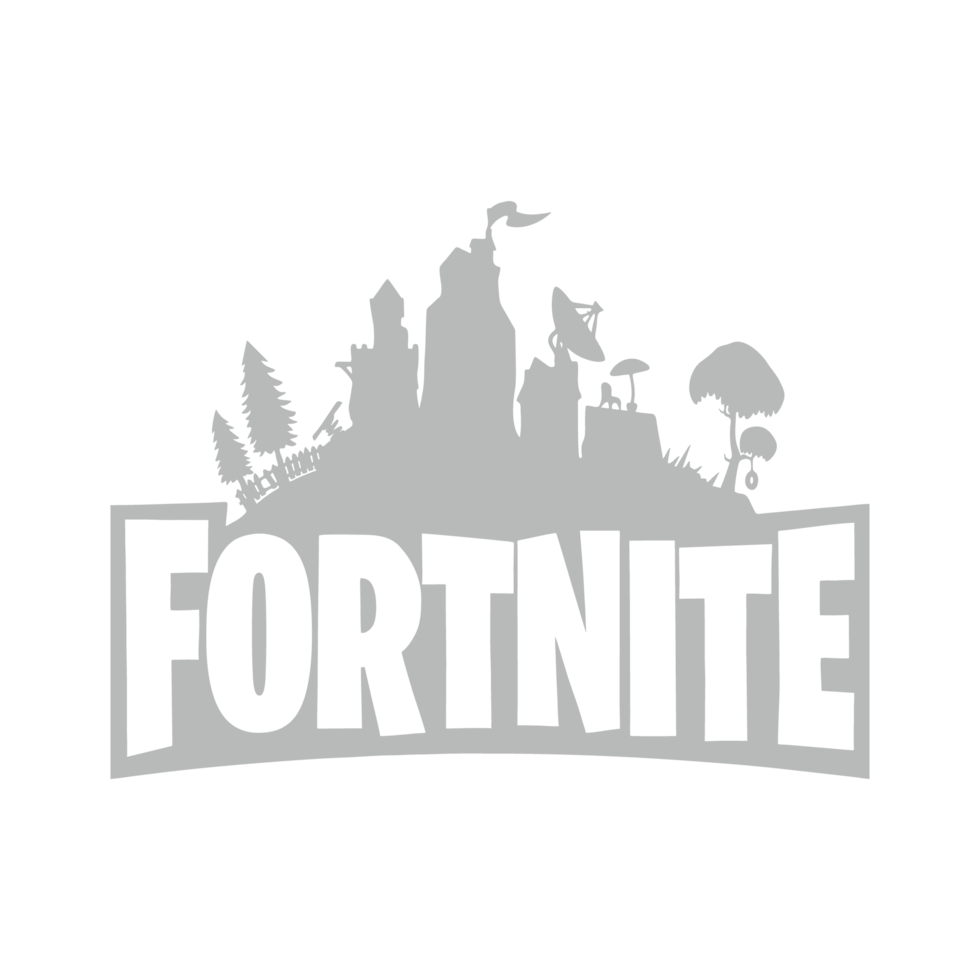 24
Source: eMarketer
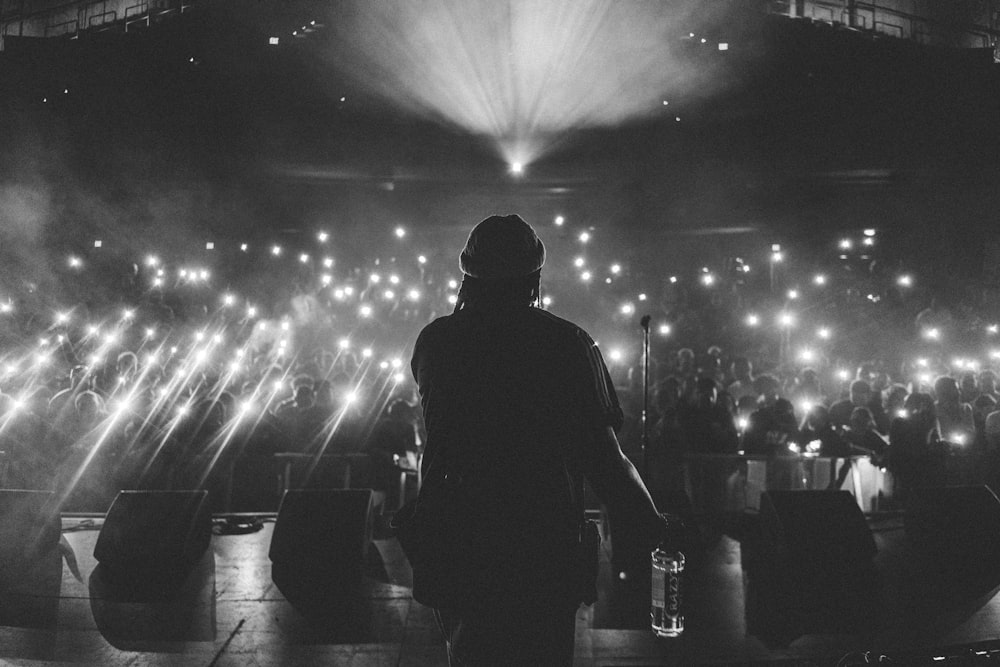 PLAN DISCOVERY
HOW WILL YOU STAND OUT ?
Every day…
3.7M videos published on YouTube
80k+
podcast episodes released
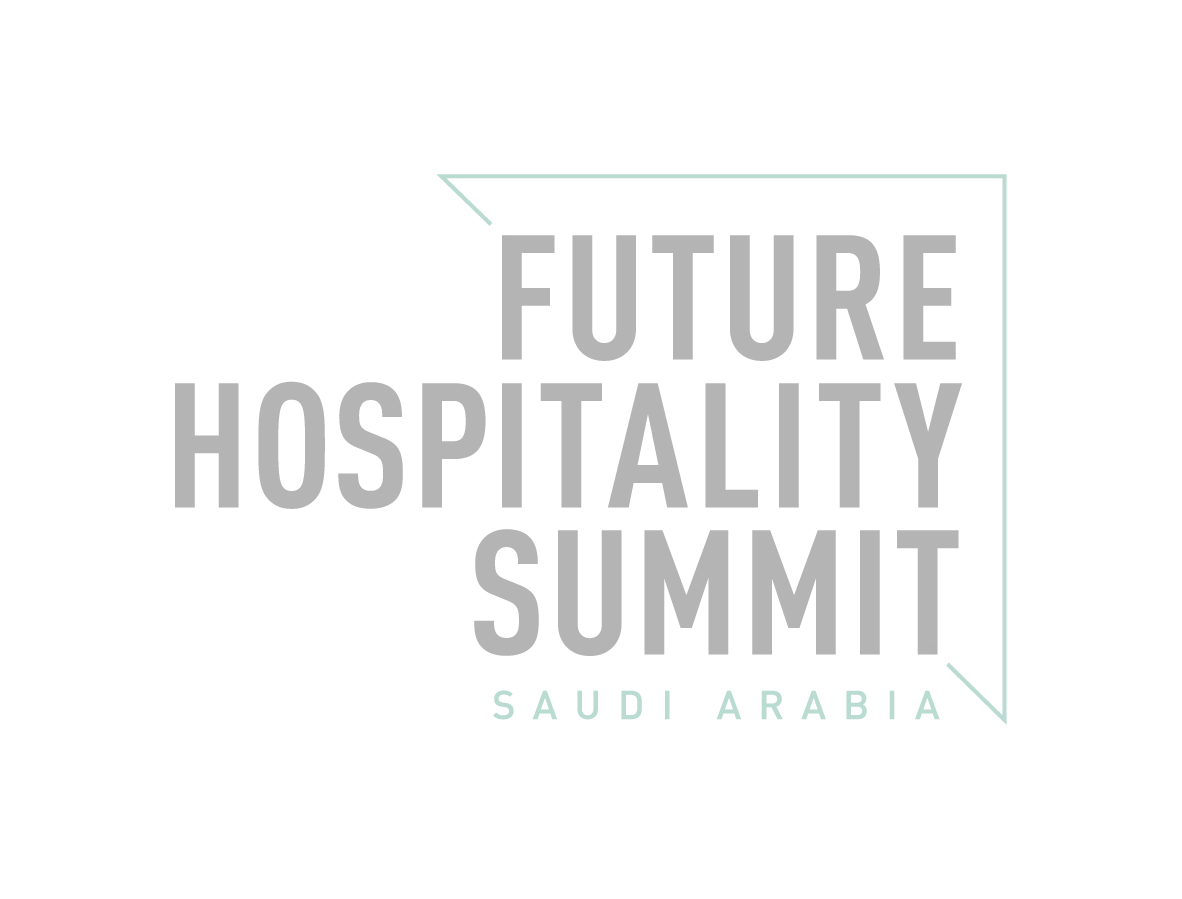 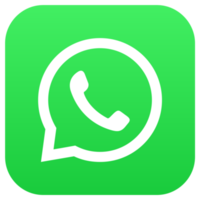 REAL-TIME ENGAGEMENT
A BIT MORE ON SOME OF THE EMERGING  PLATFORMS…
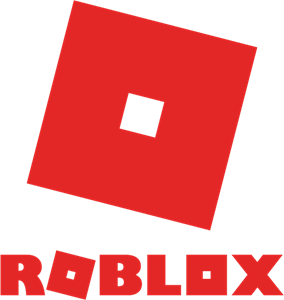 IMMERSIVE EXPERIENCES
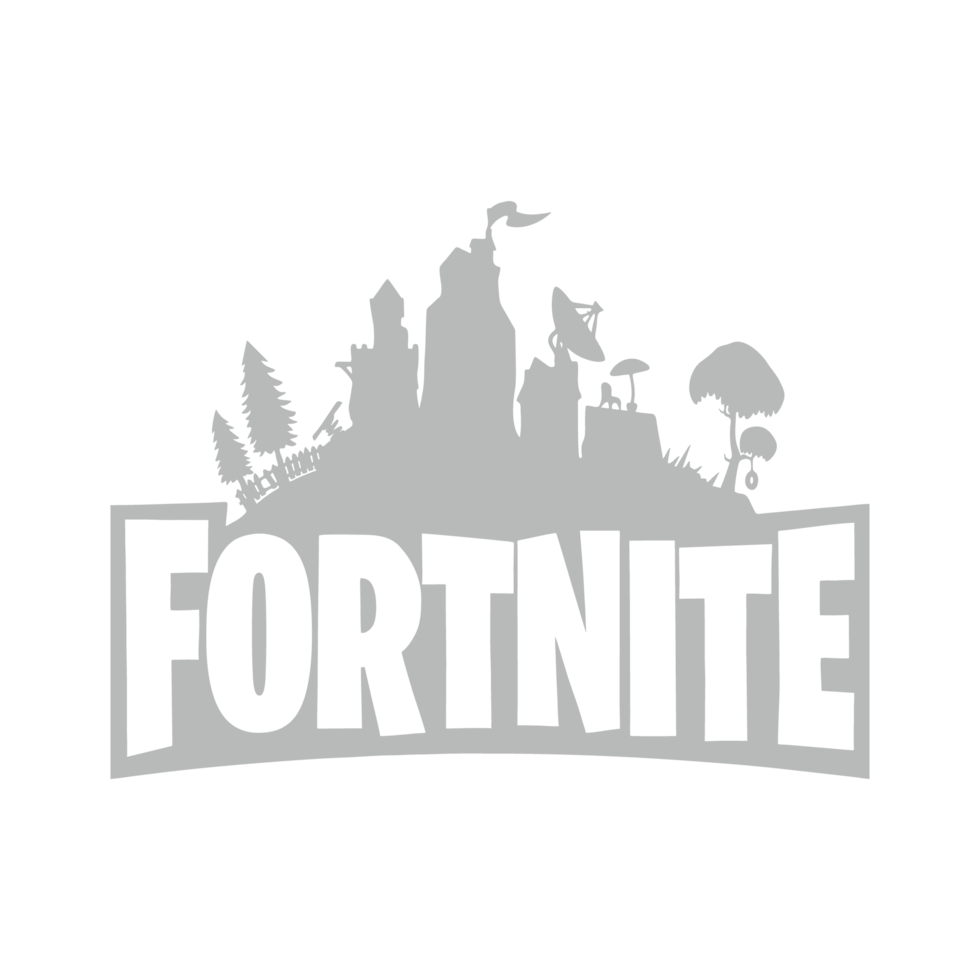 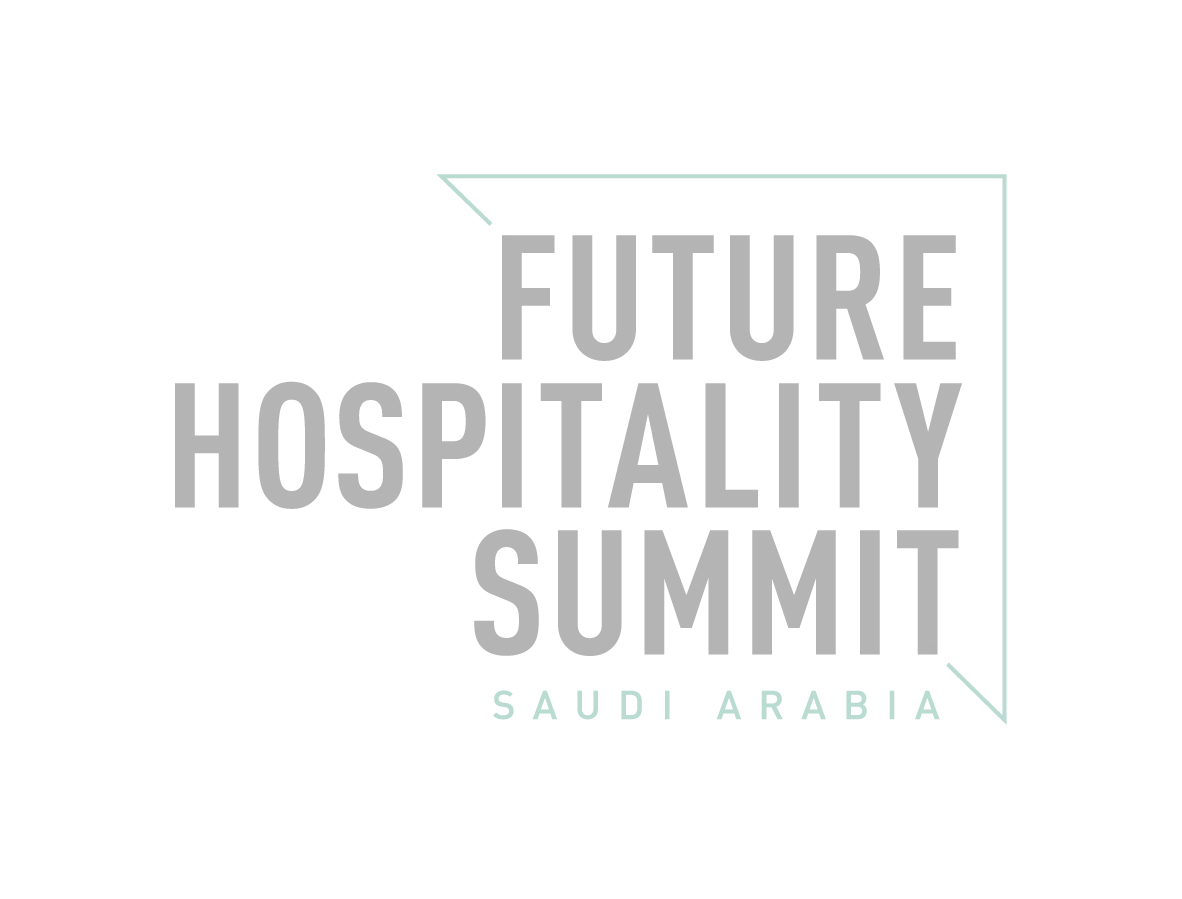 WHATSAPP
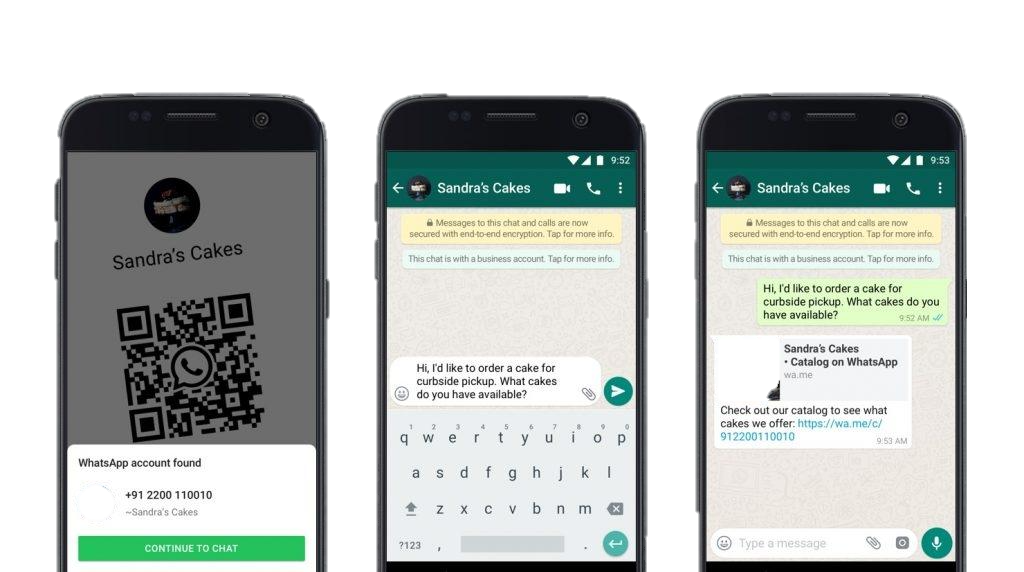 Offer promotions 
Take payments 
Upsell
Marketing
Real-time engagement
Customer insights
Service updates
Customer Experience
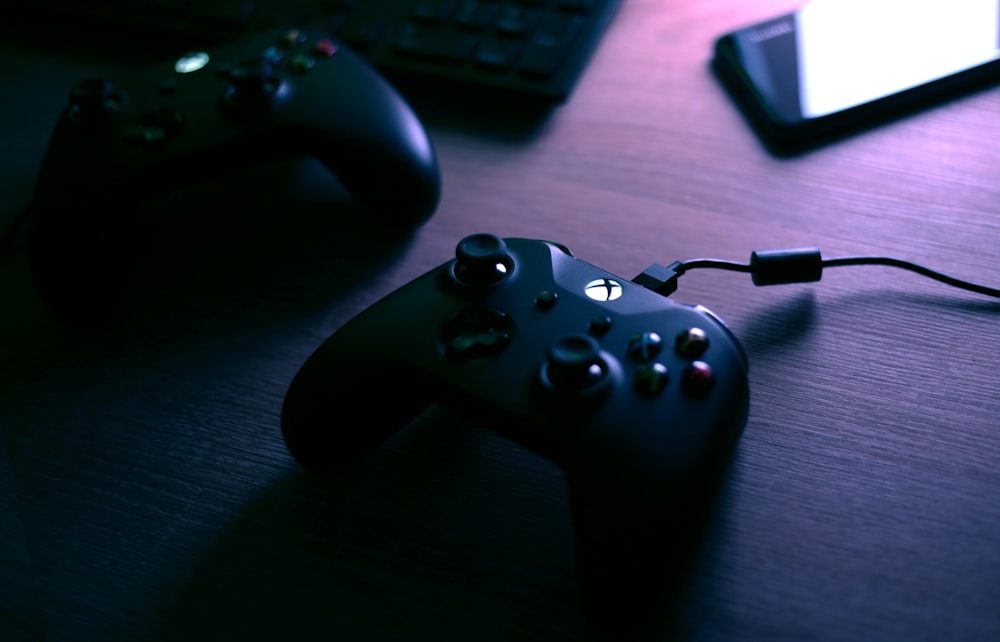 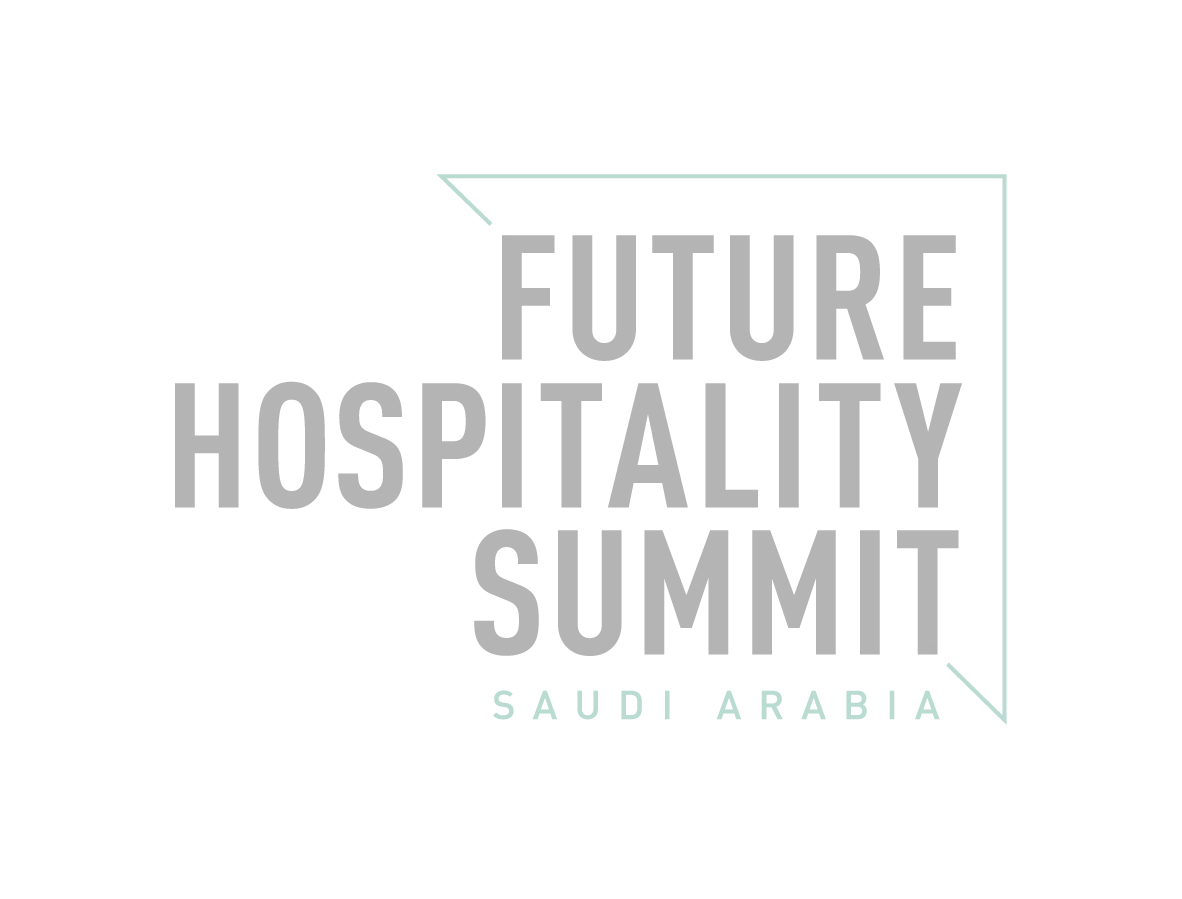 GAMING PLATFORMS
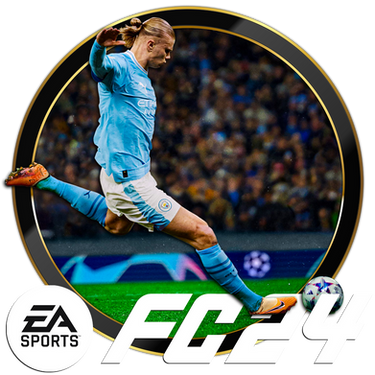 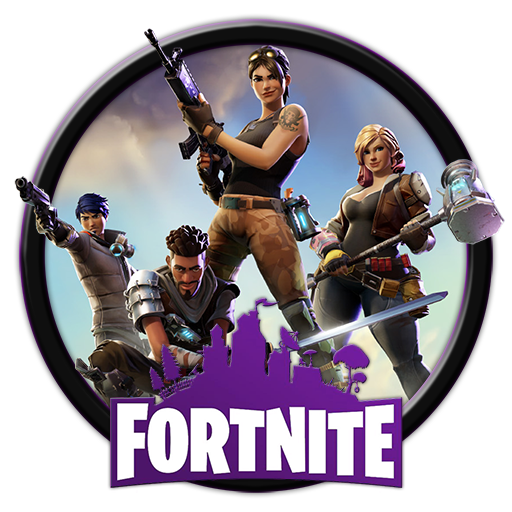 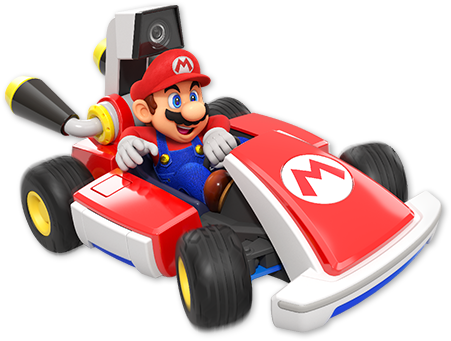 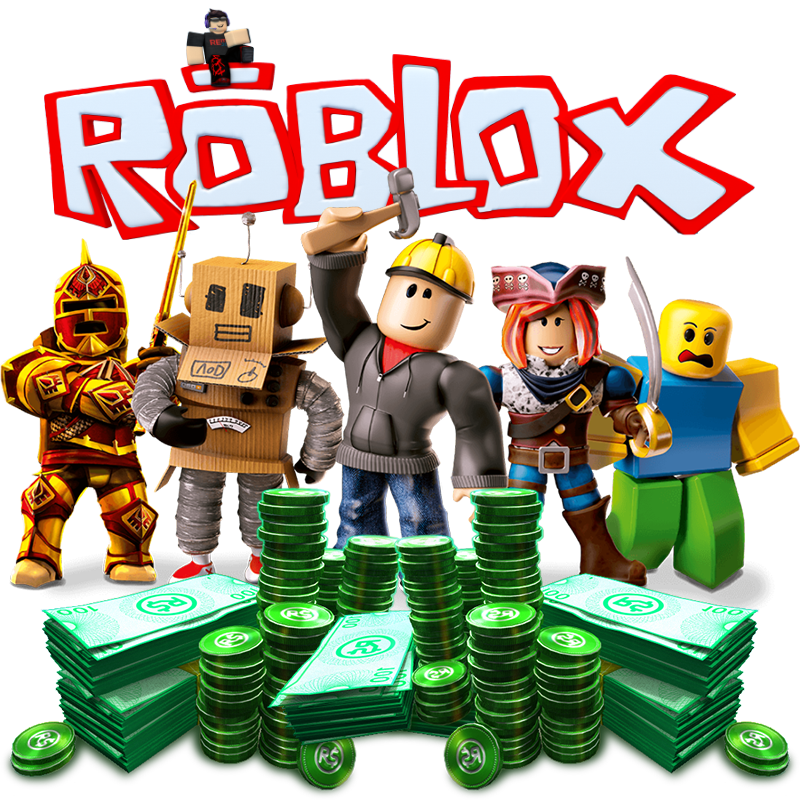 Open
Ecosystems
Closed
Ecosystems
Game only
Major publishers
Older skewing
Limited opportunities for brand involvement
Platform + Community
User-generated content
Younger skewing
Significant opportunities for brand involvement
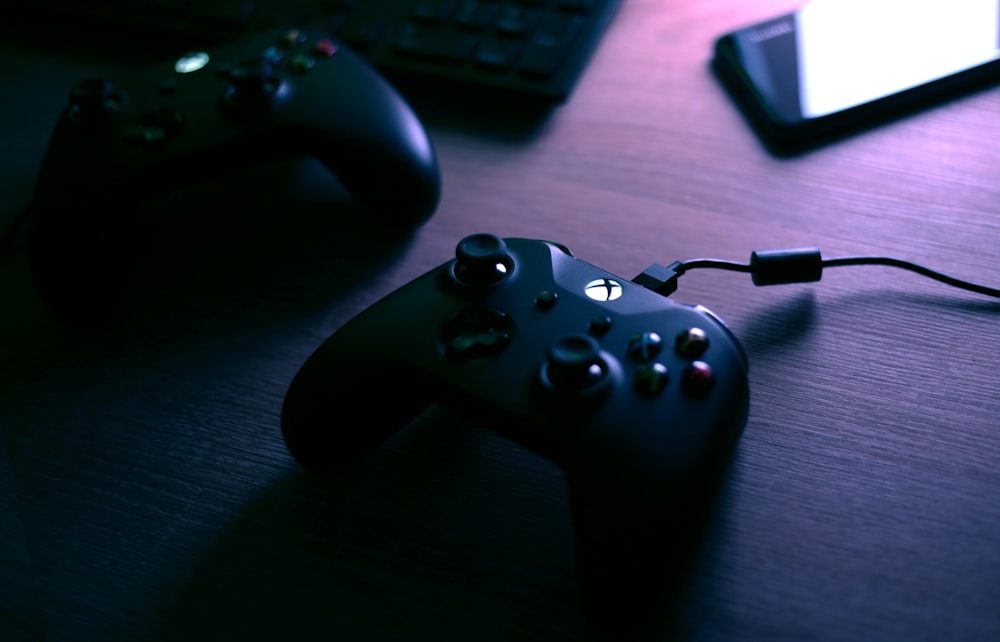 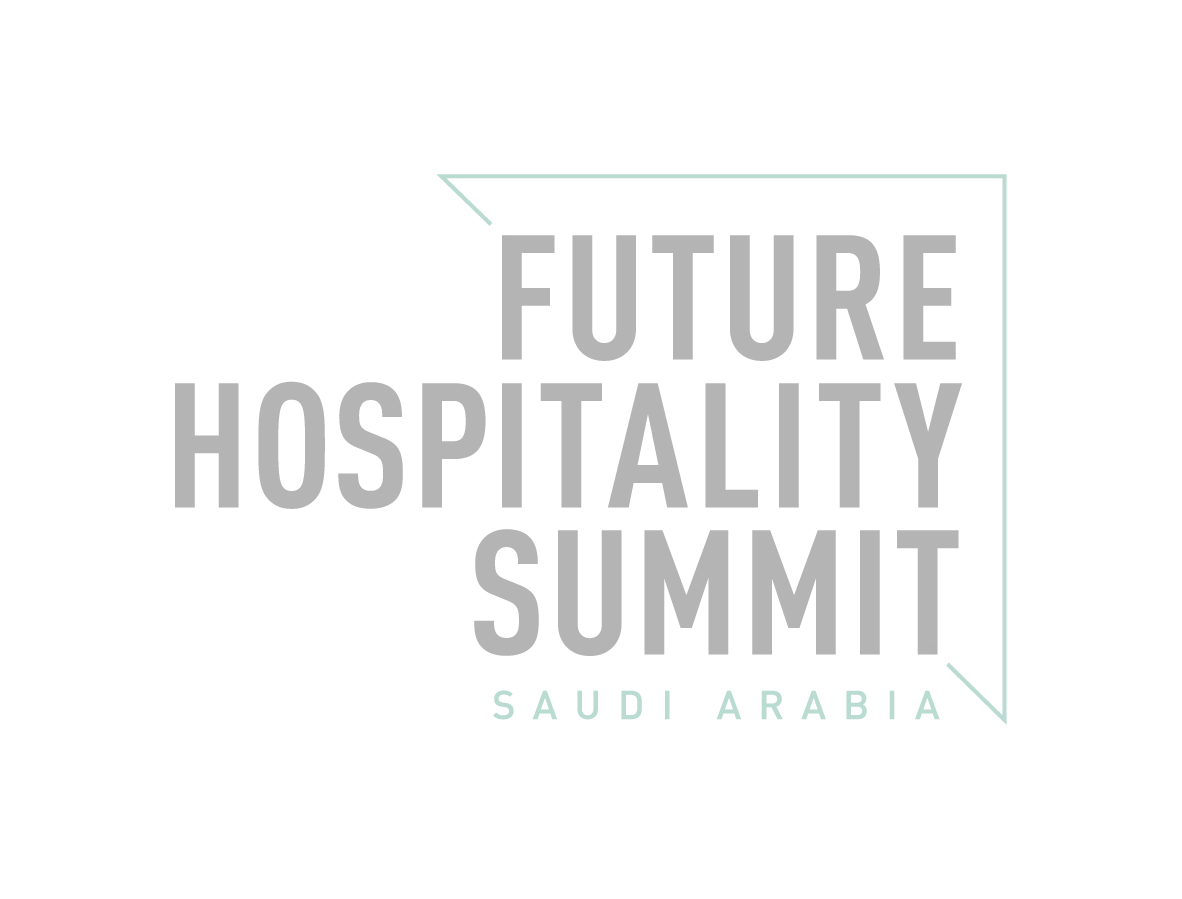 GAMING PLATFORMS
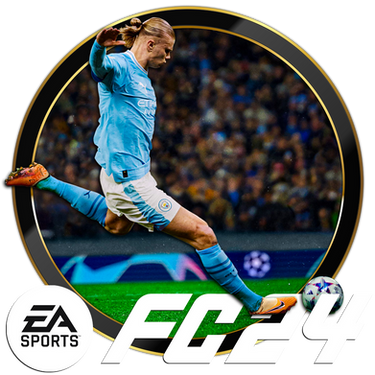 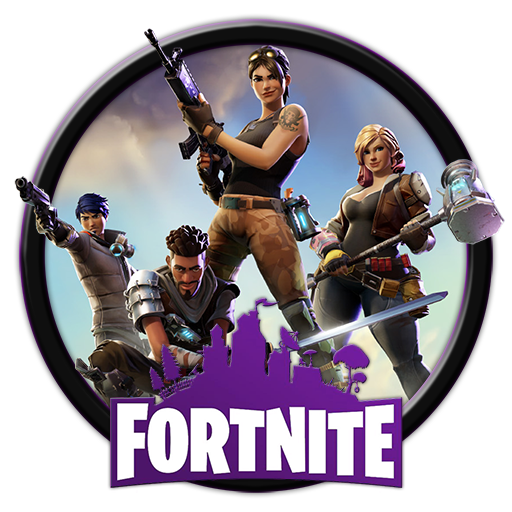 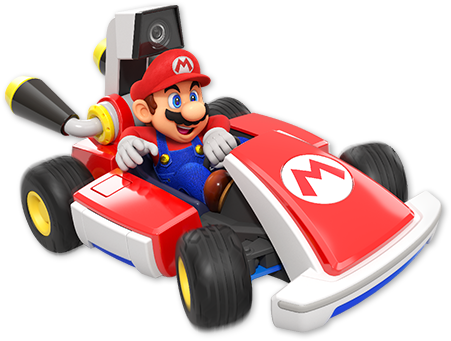 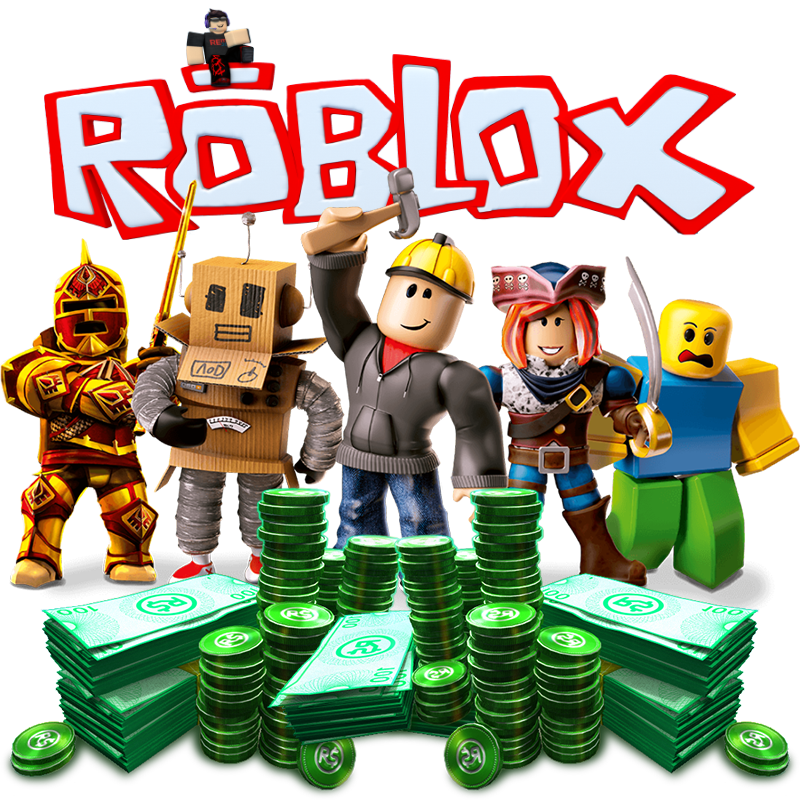 Open
Ecosystems
Closed
Ecosystems
Game only
Major publishers
Older skewing
Limited opportunities for brand involvement
Platform + Community
User-generated content
Younger skewing
Significant opportunities for brand involvement
50% of Roblox audience under-13
63% of Fortnite audience 18-24
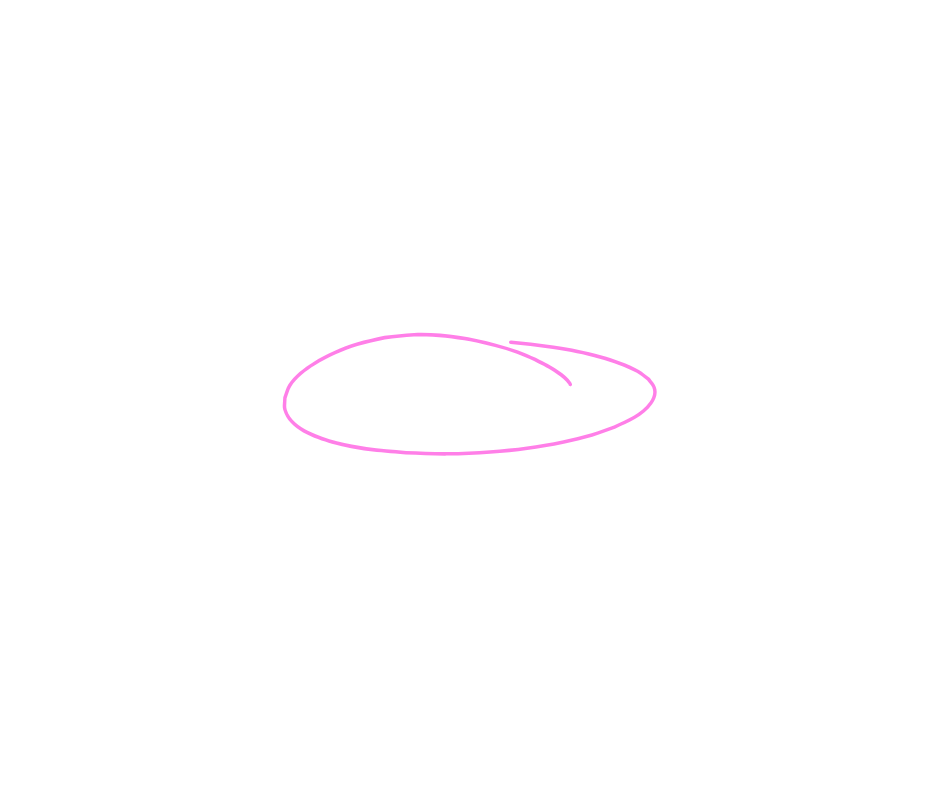 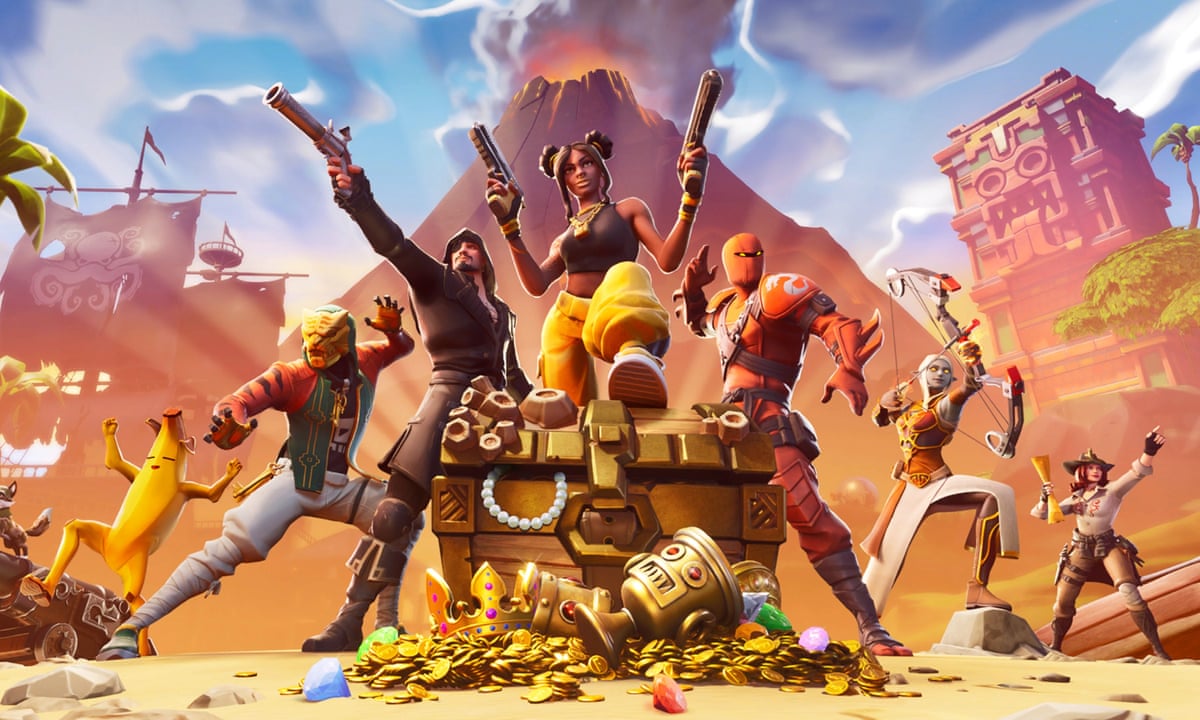 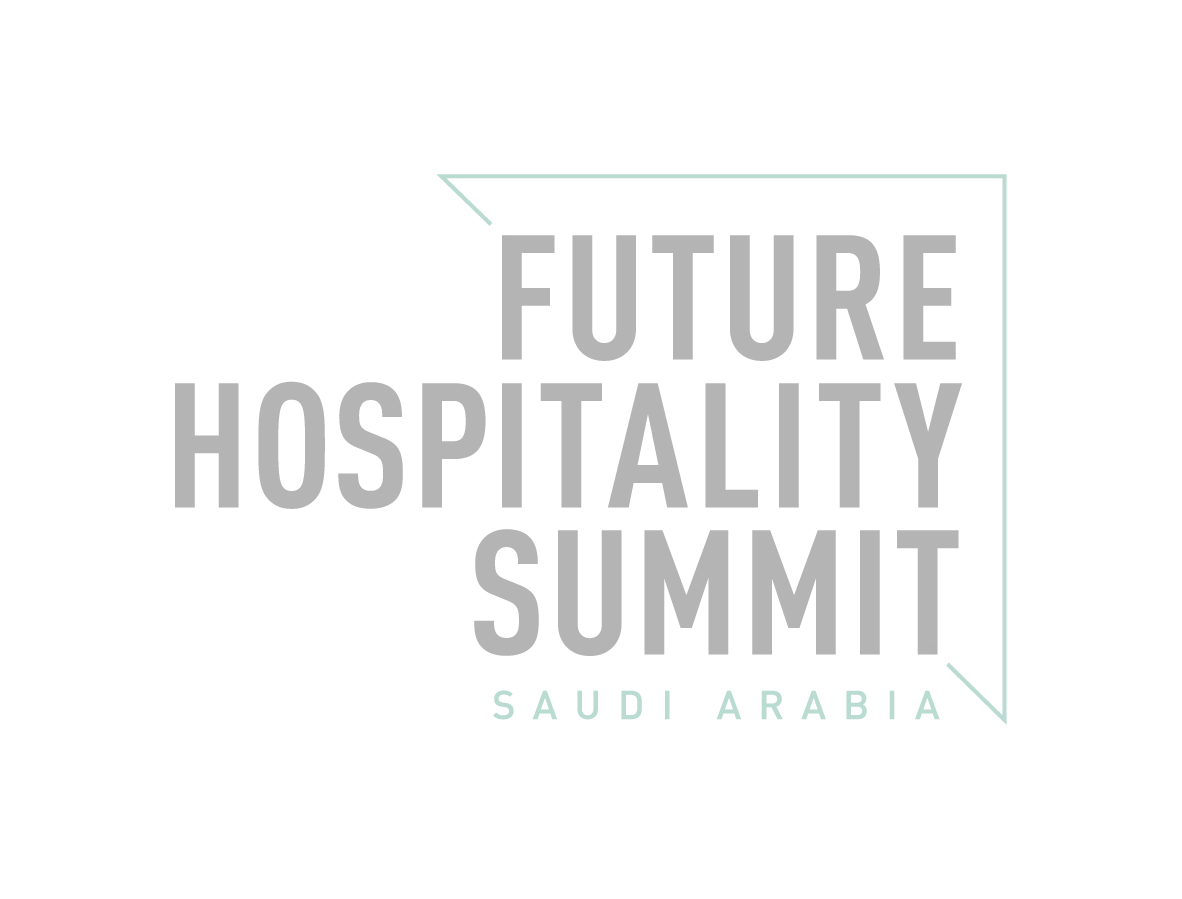 GAMING PLATFORMS - OPTIONS
1
2
3
4
Create branded merchandise
Collaborate with an existing experience
Build a dedicated experience
Direct / Programmatic Ads
Intrinsic ads (eg. billboards)
Sponsorships
Clothing & Accessories
Opportunity to build revenue streams
Temporary activations or permanent experiences
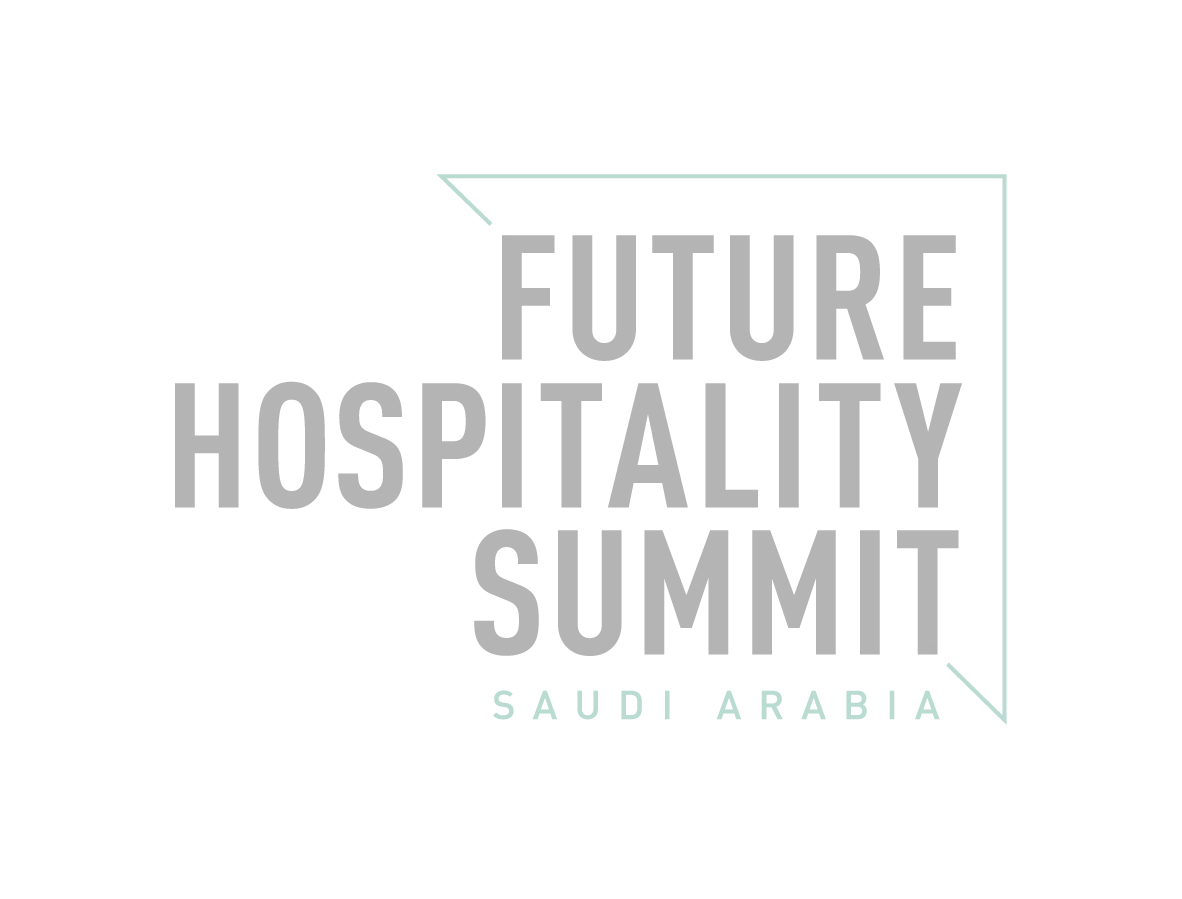 GAMING PLATFORMS - EXAMPLES
Hilton @ Roblox
Marriott Bonvoy @ Fortnite
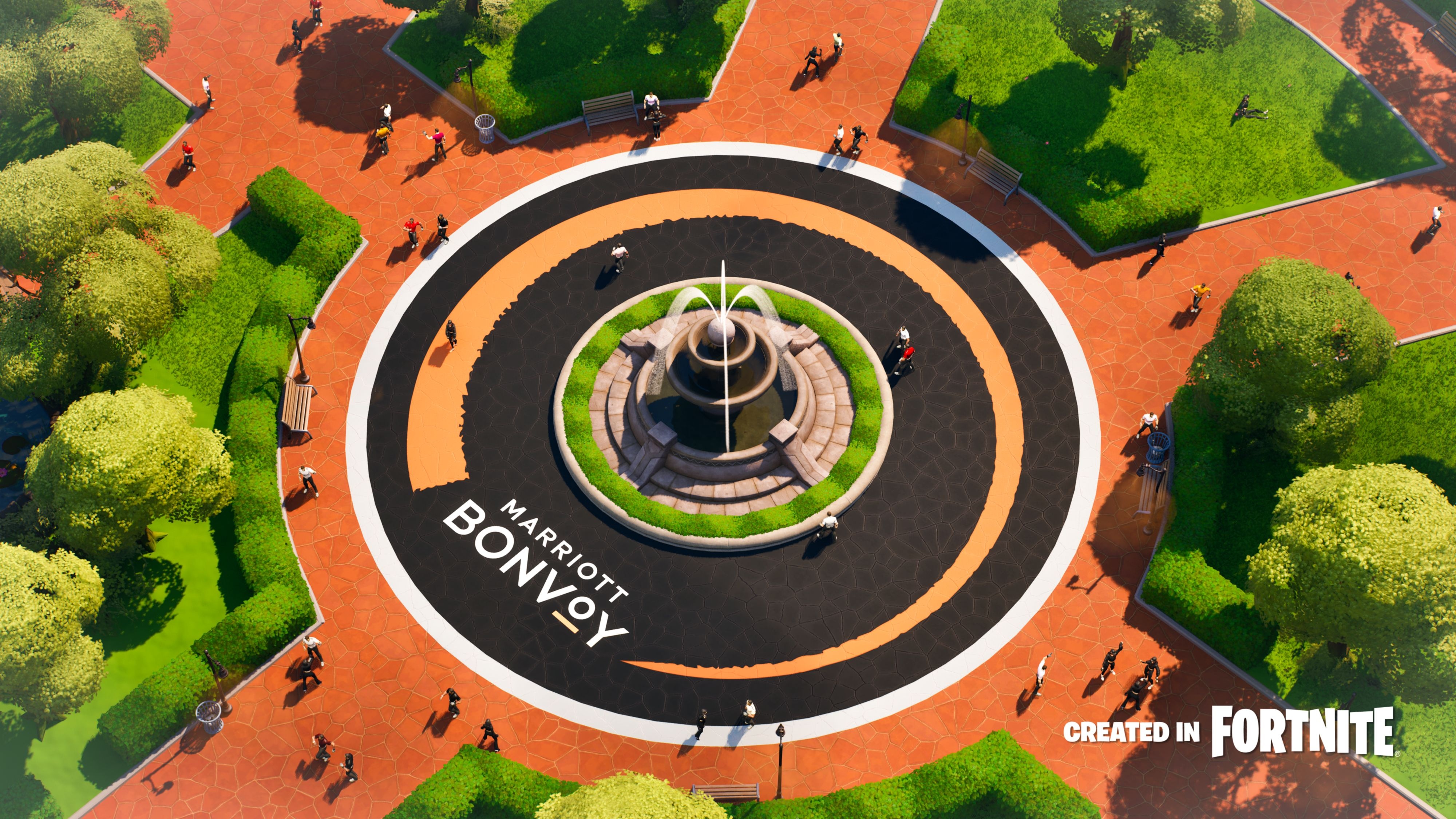 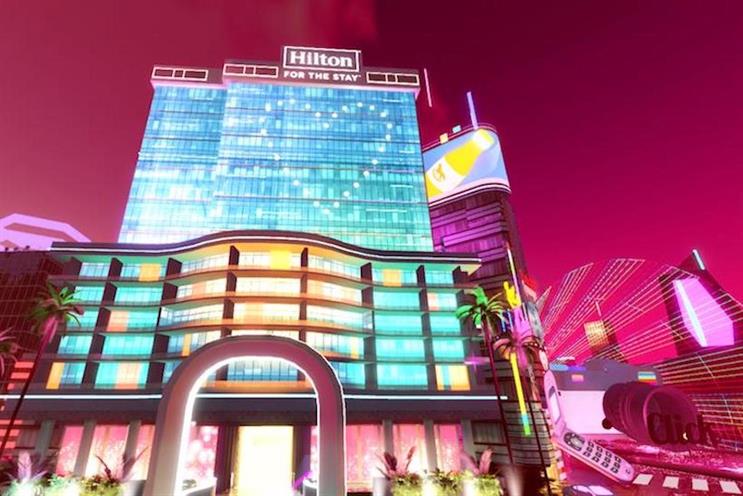 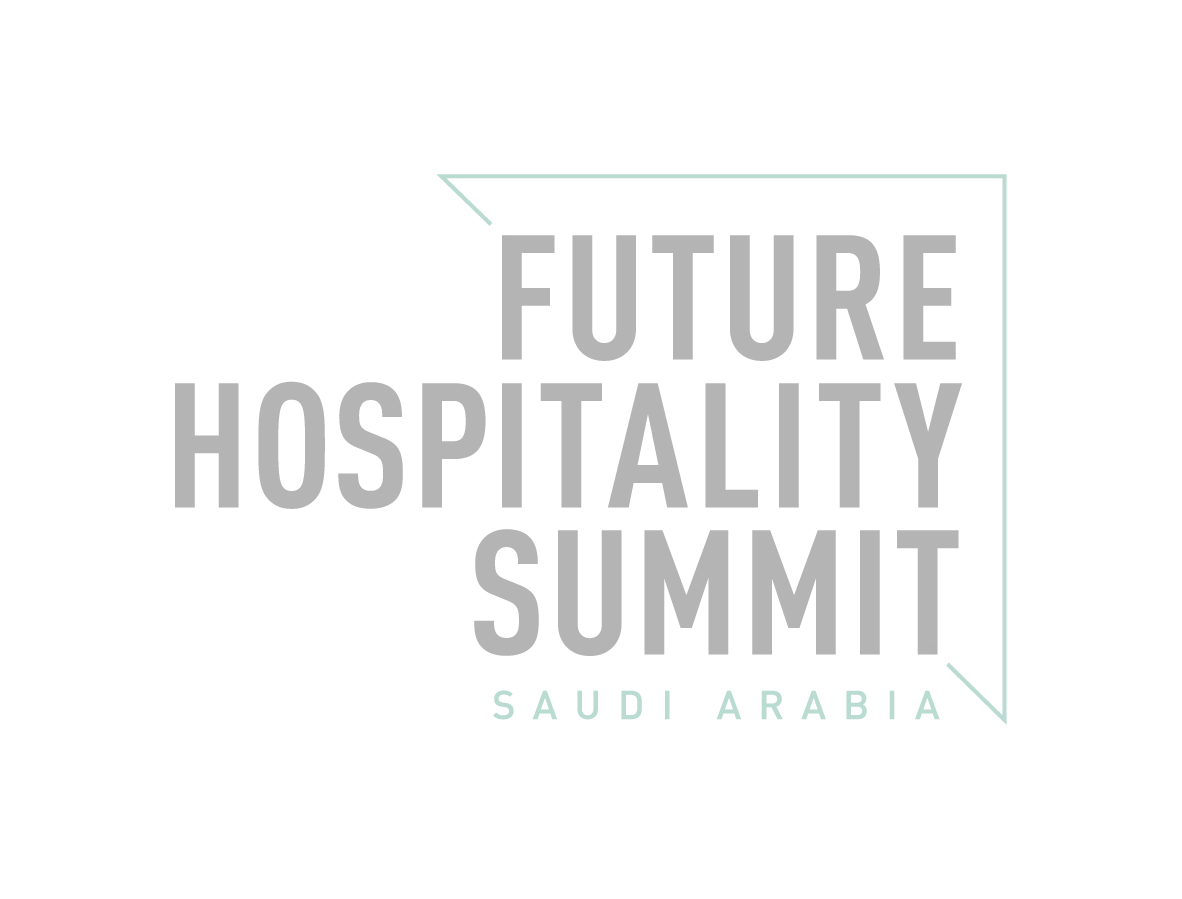 THE KEY: BUILD THE FLYWHEEL
Entertain the youth
Engage the adults
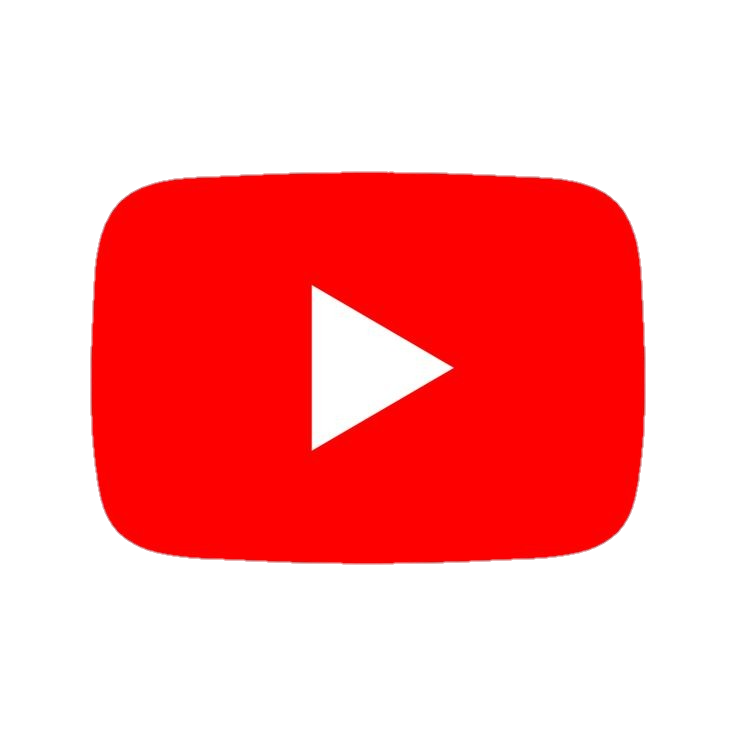 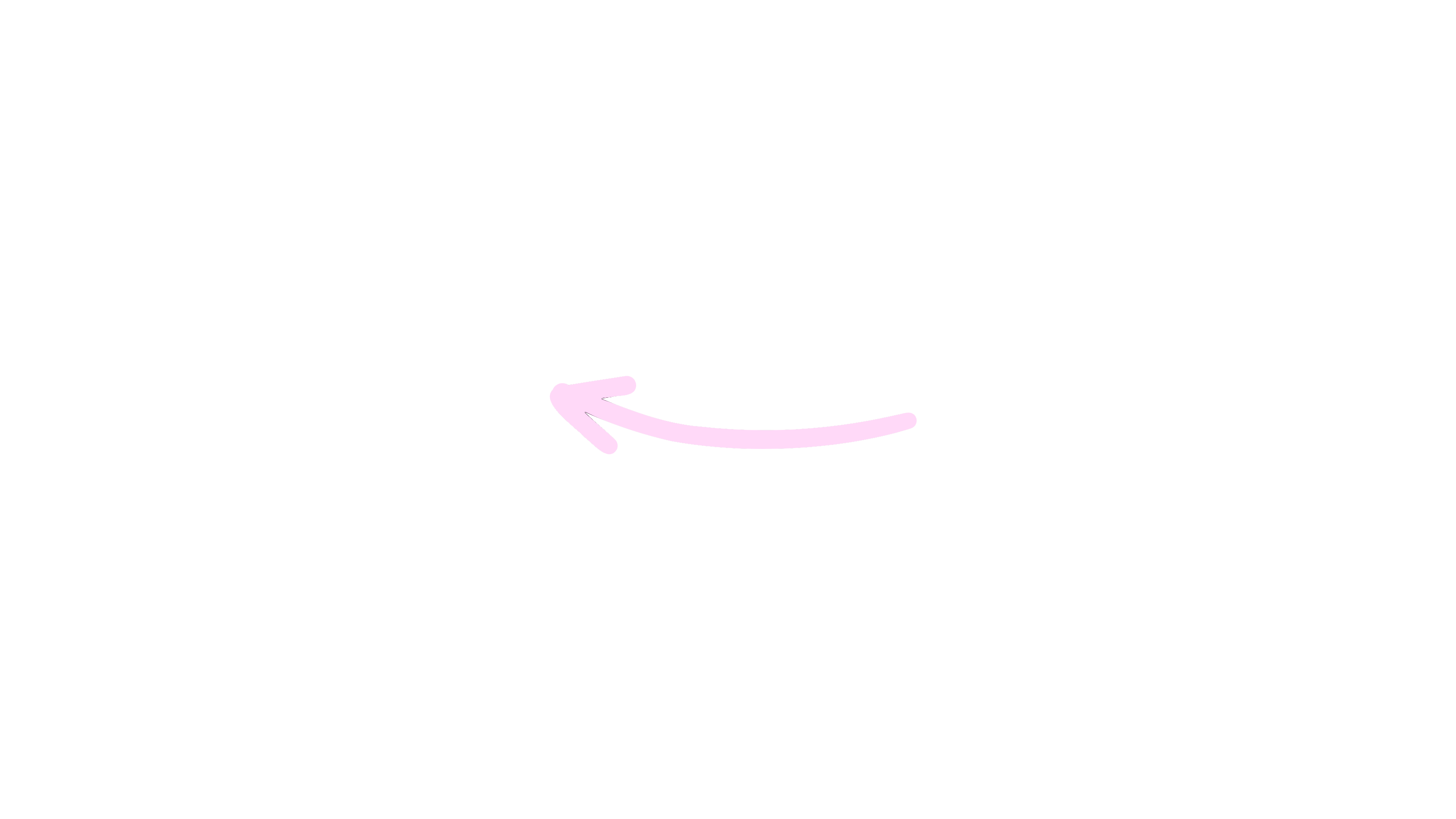 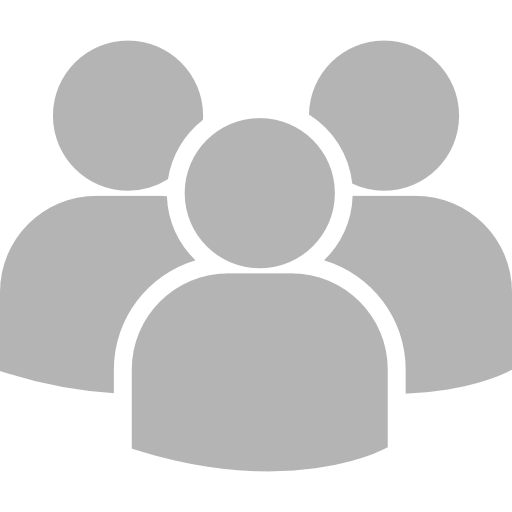 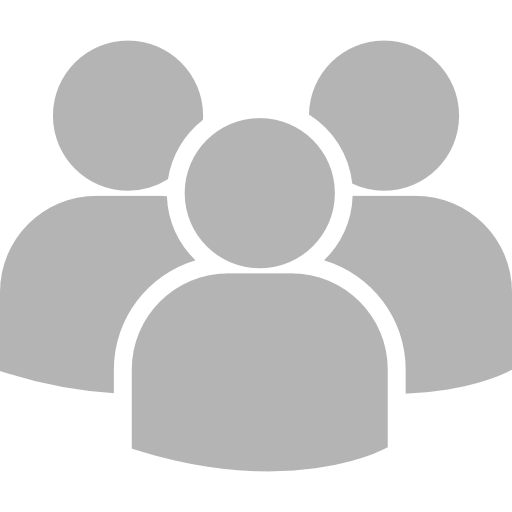 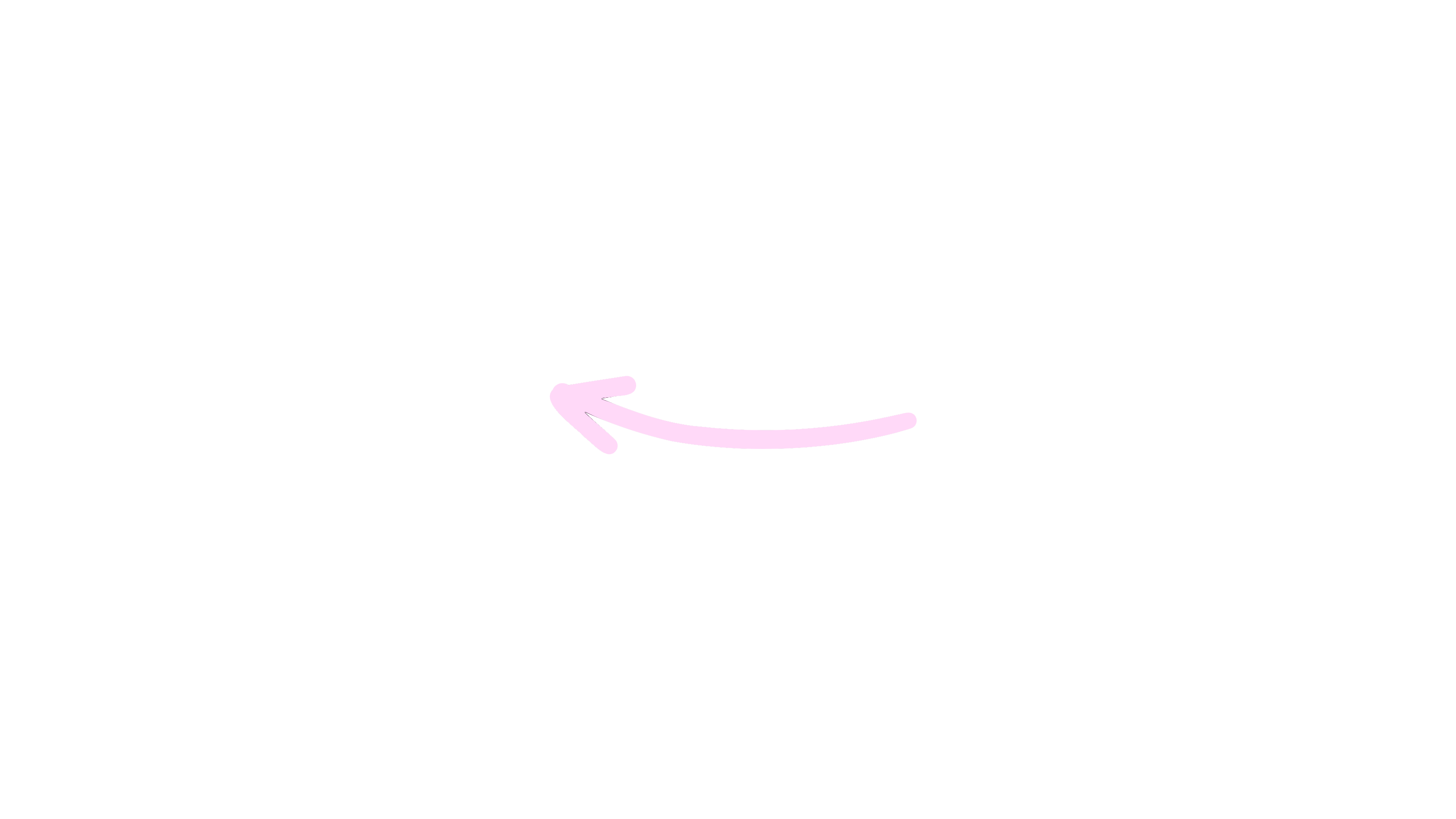 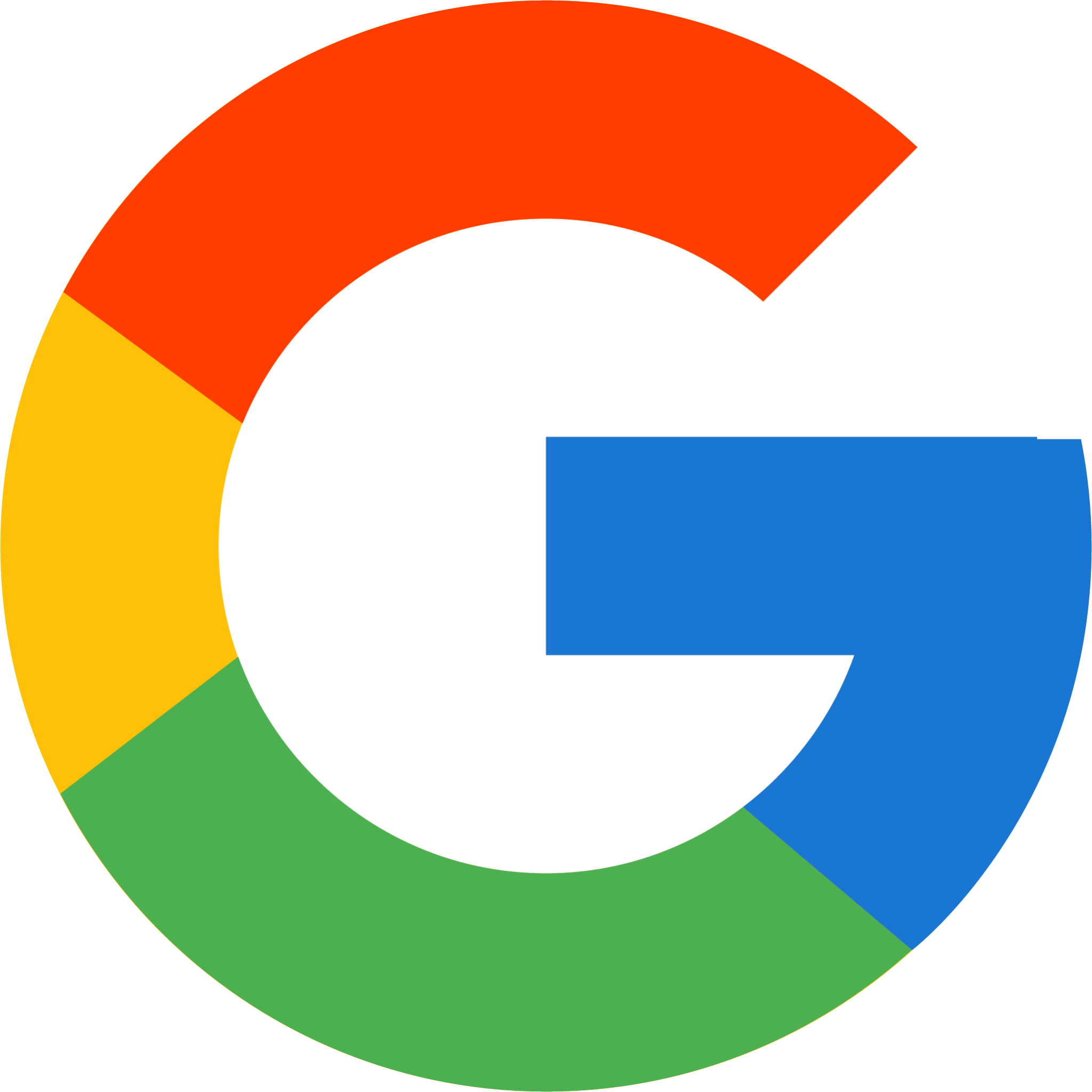 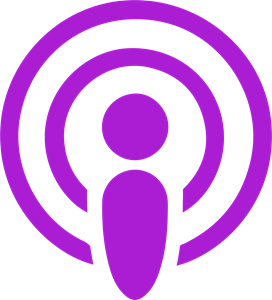 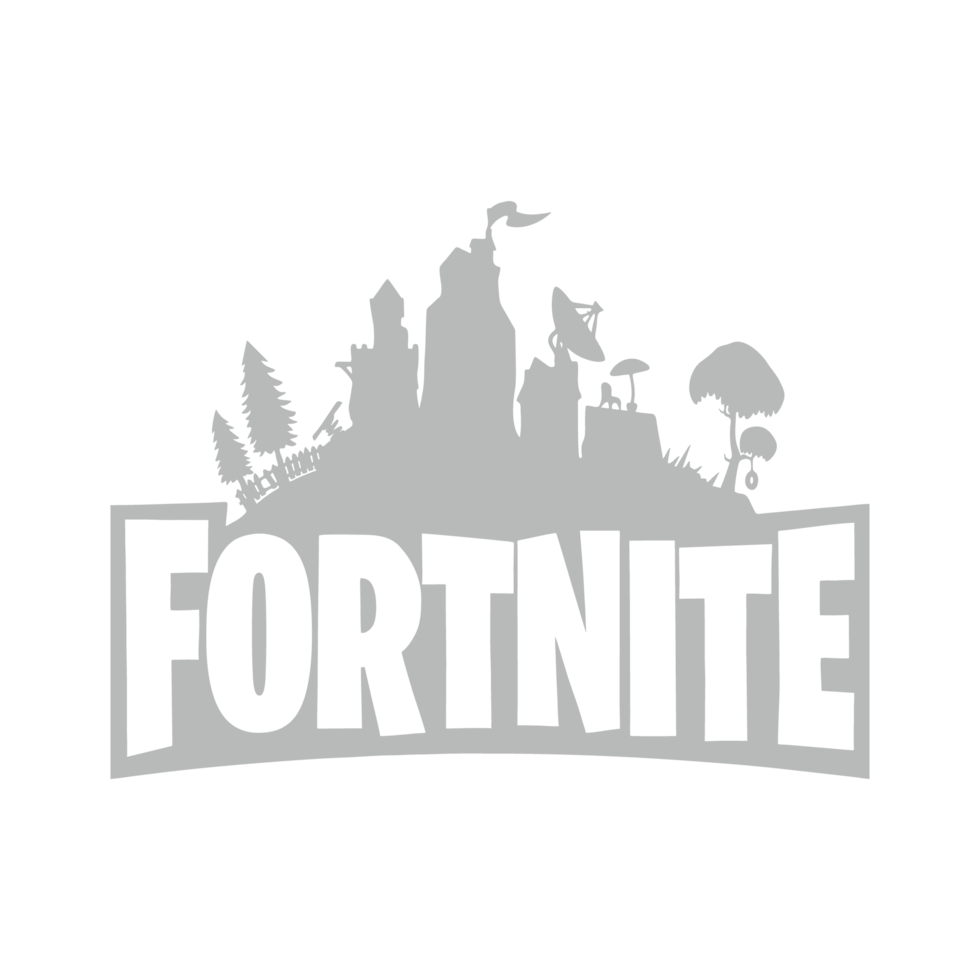 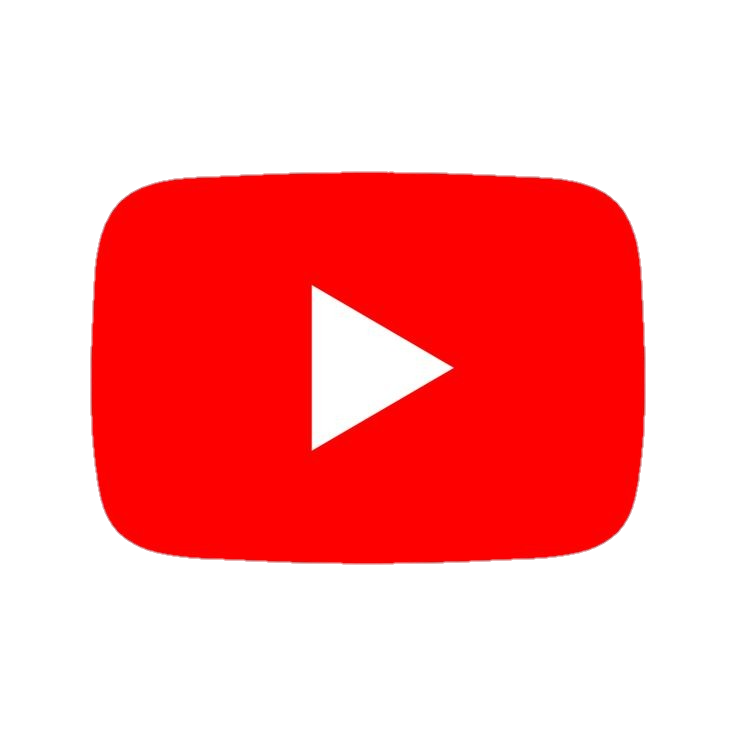 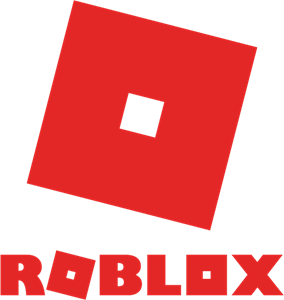 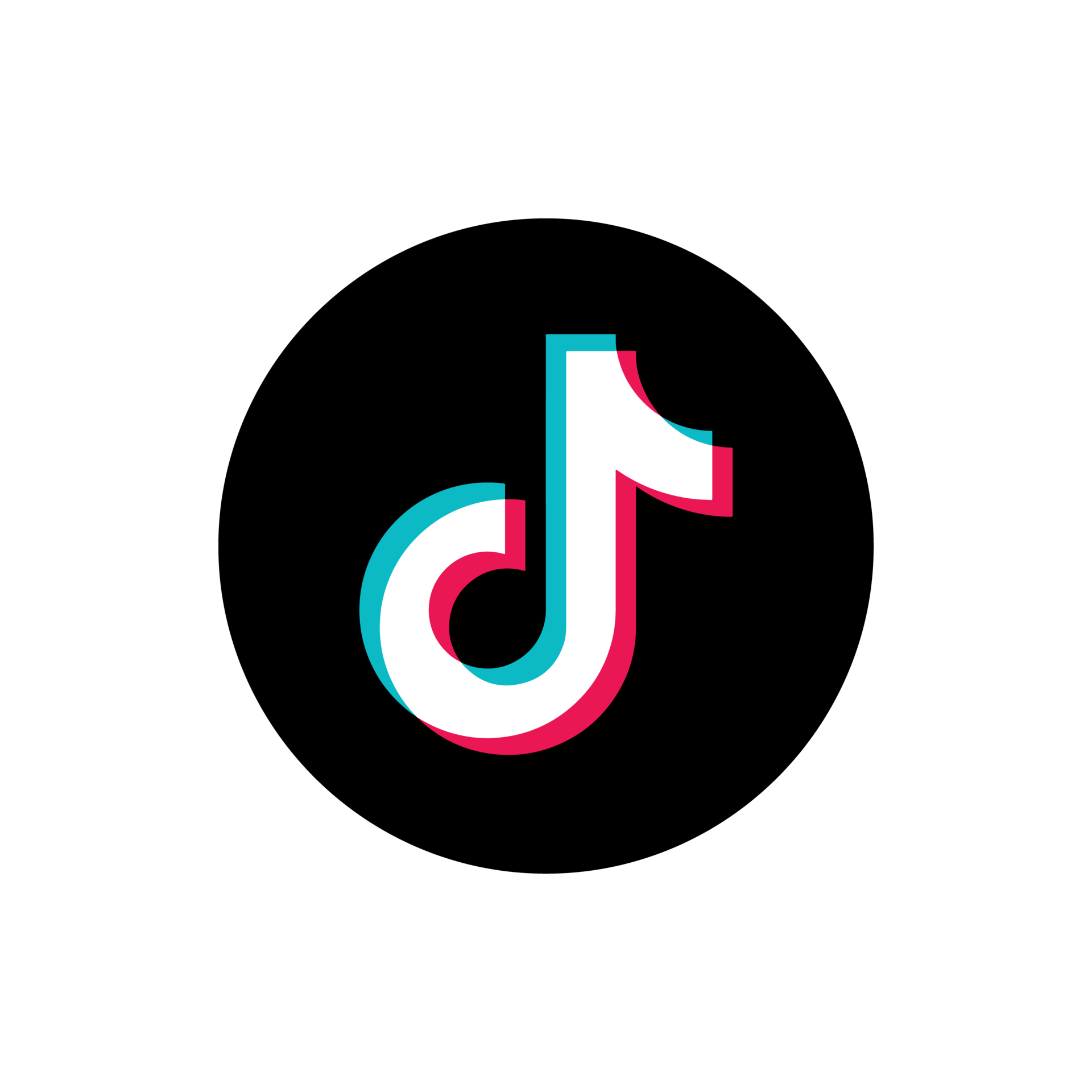 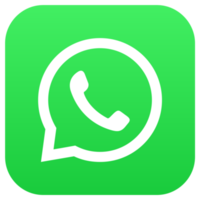 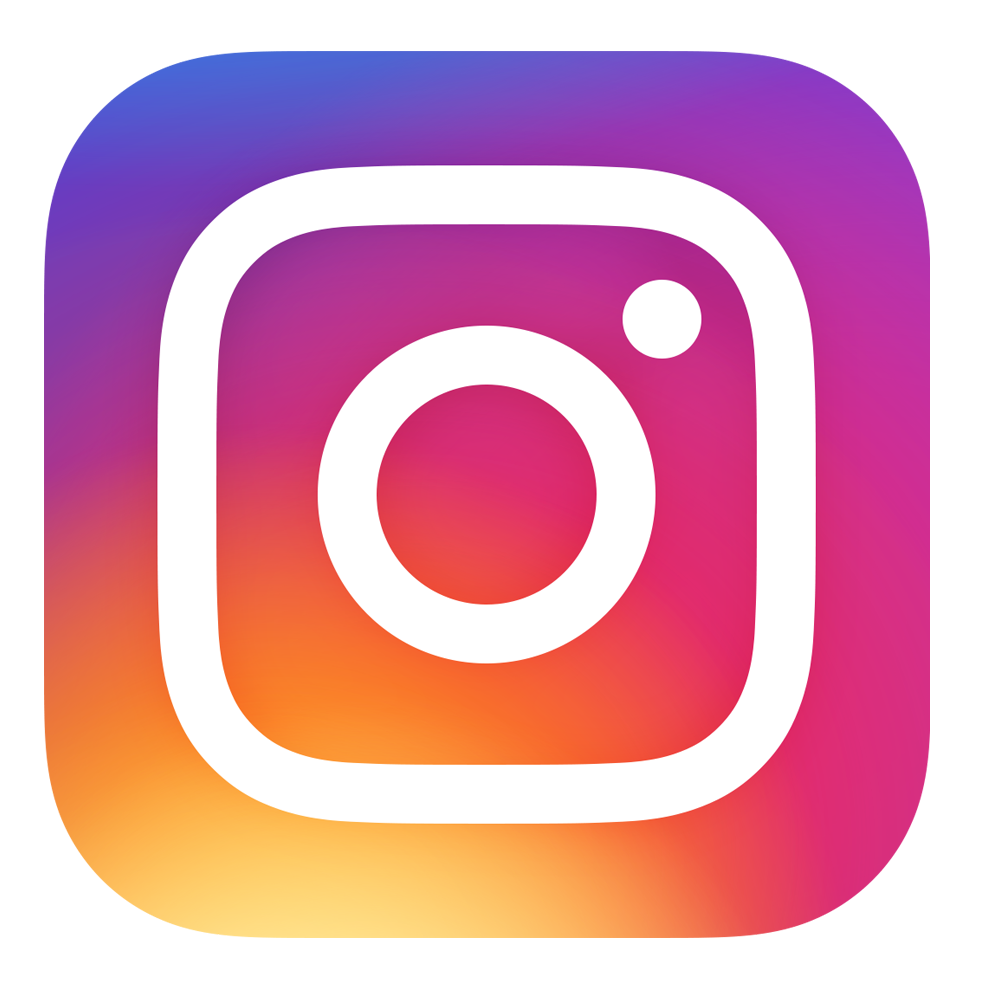 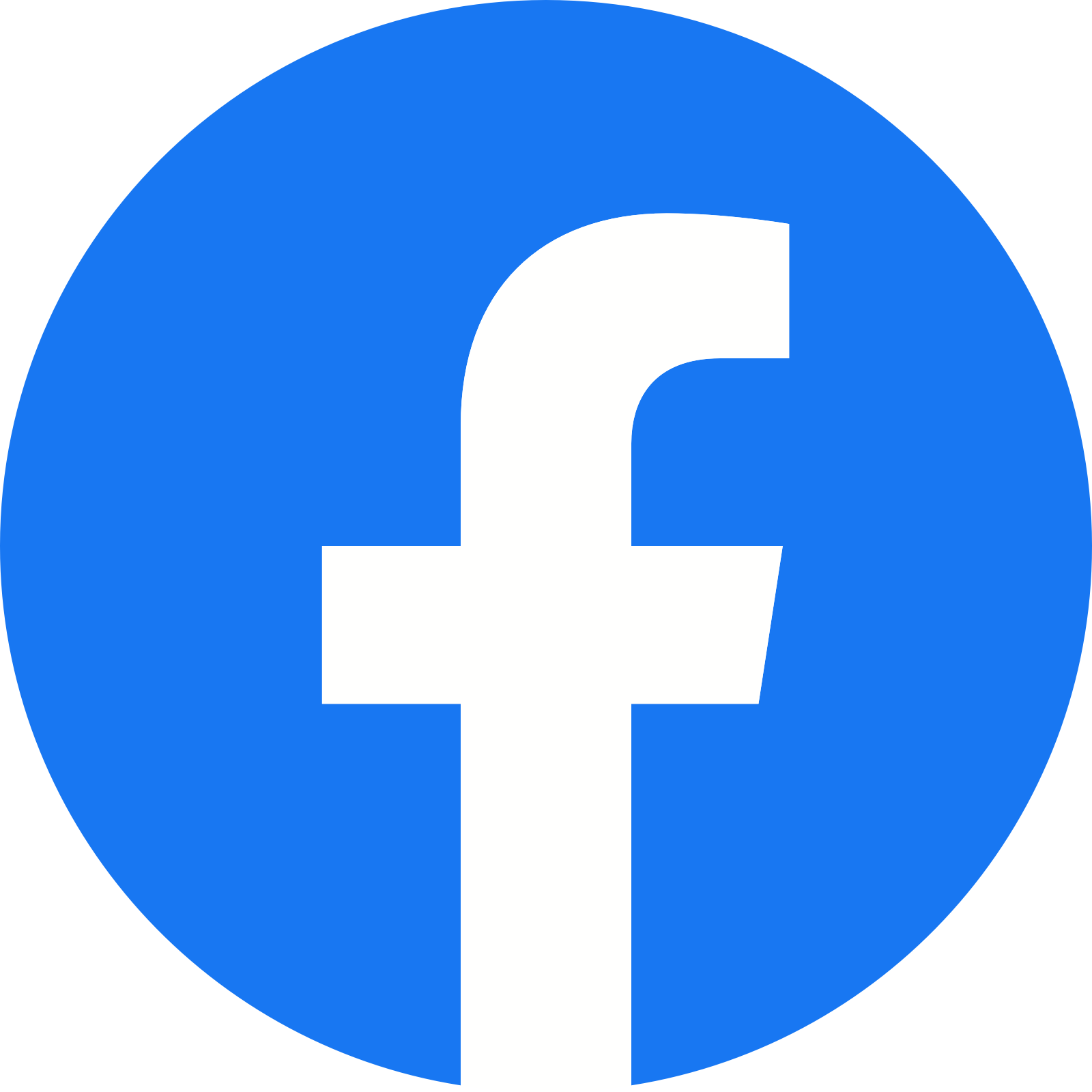 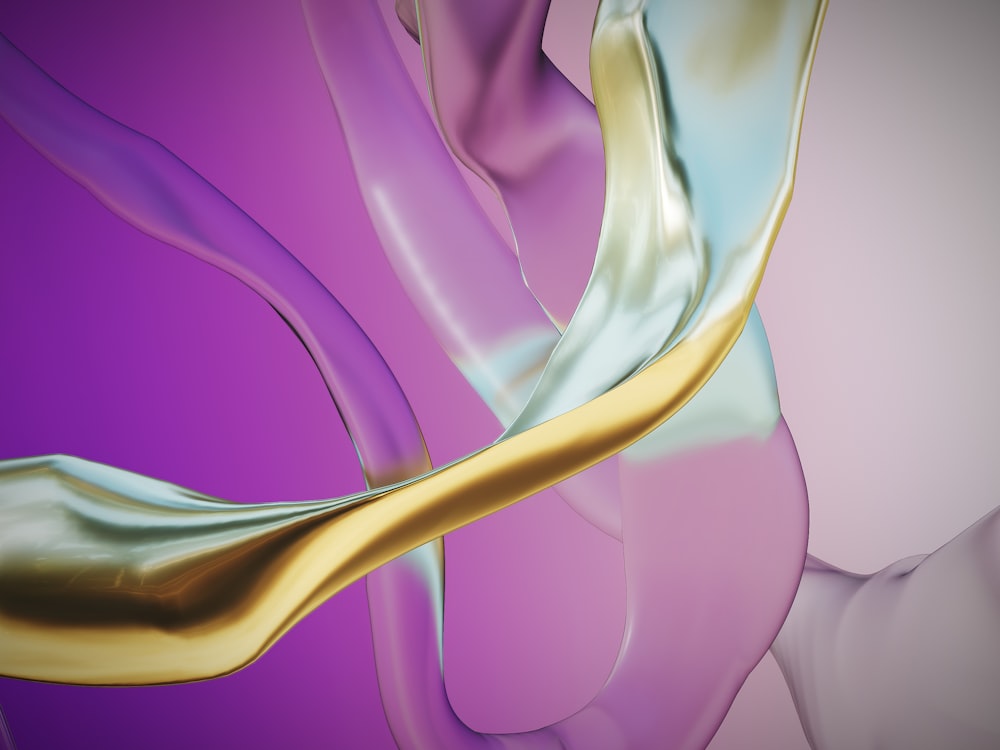 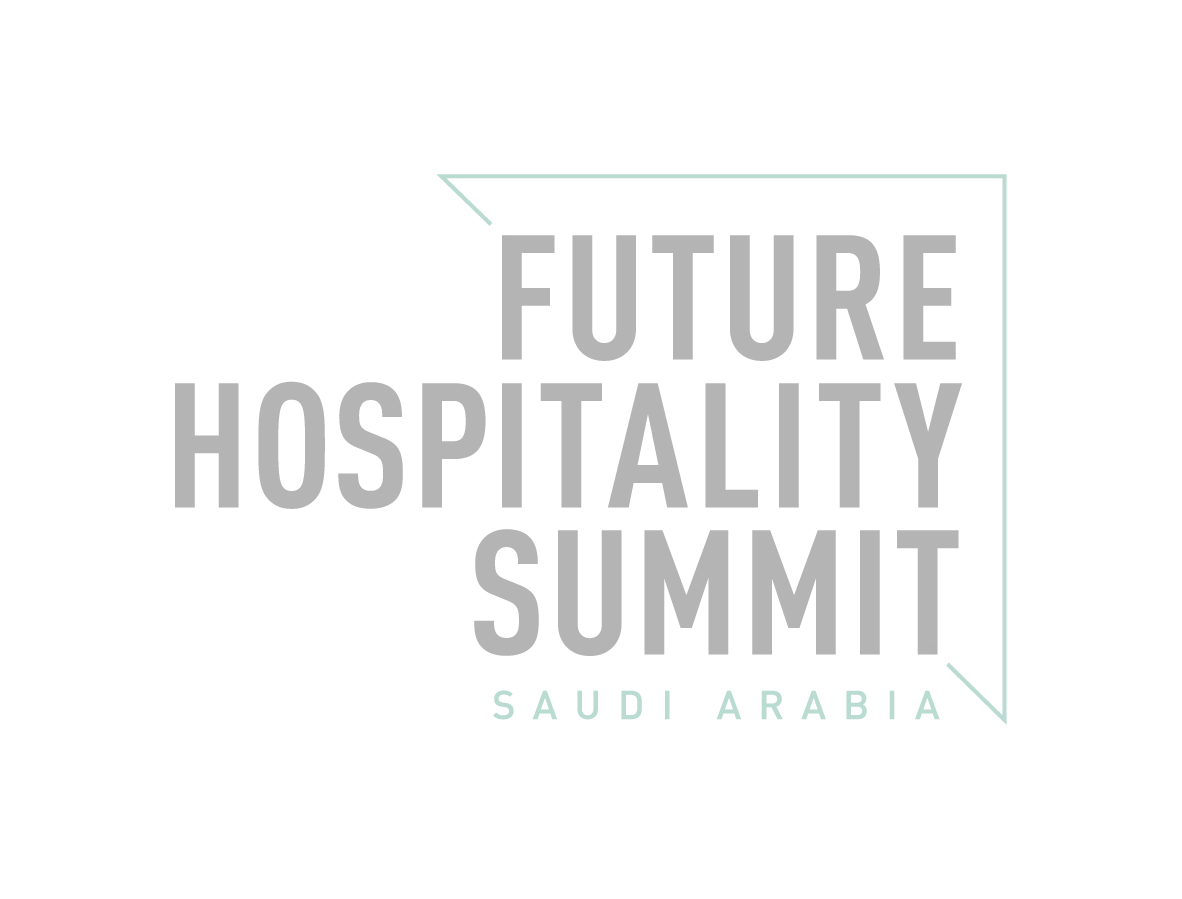 DIGITAL IS THE PAPER, EXPERIENCE IS THE PEN
Keep the reader turning the page…
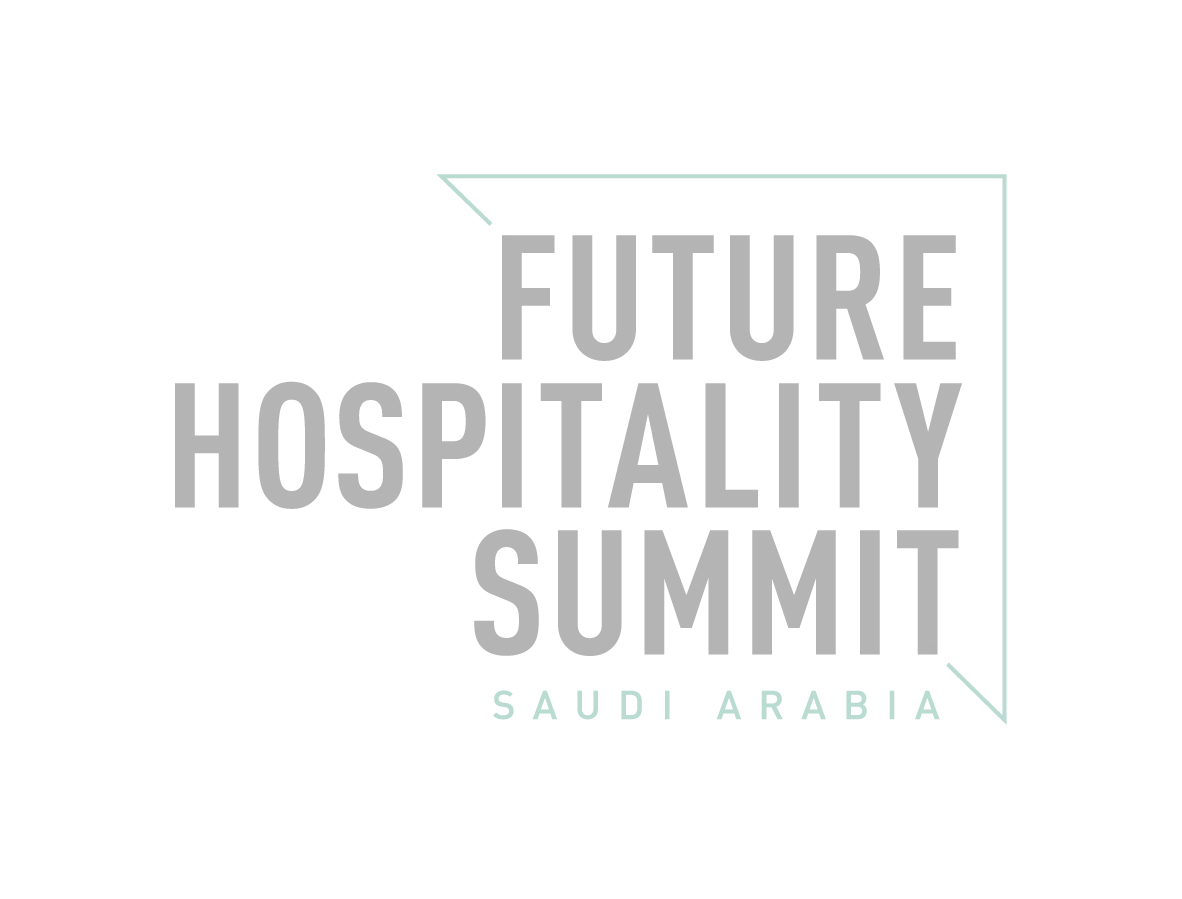 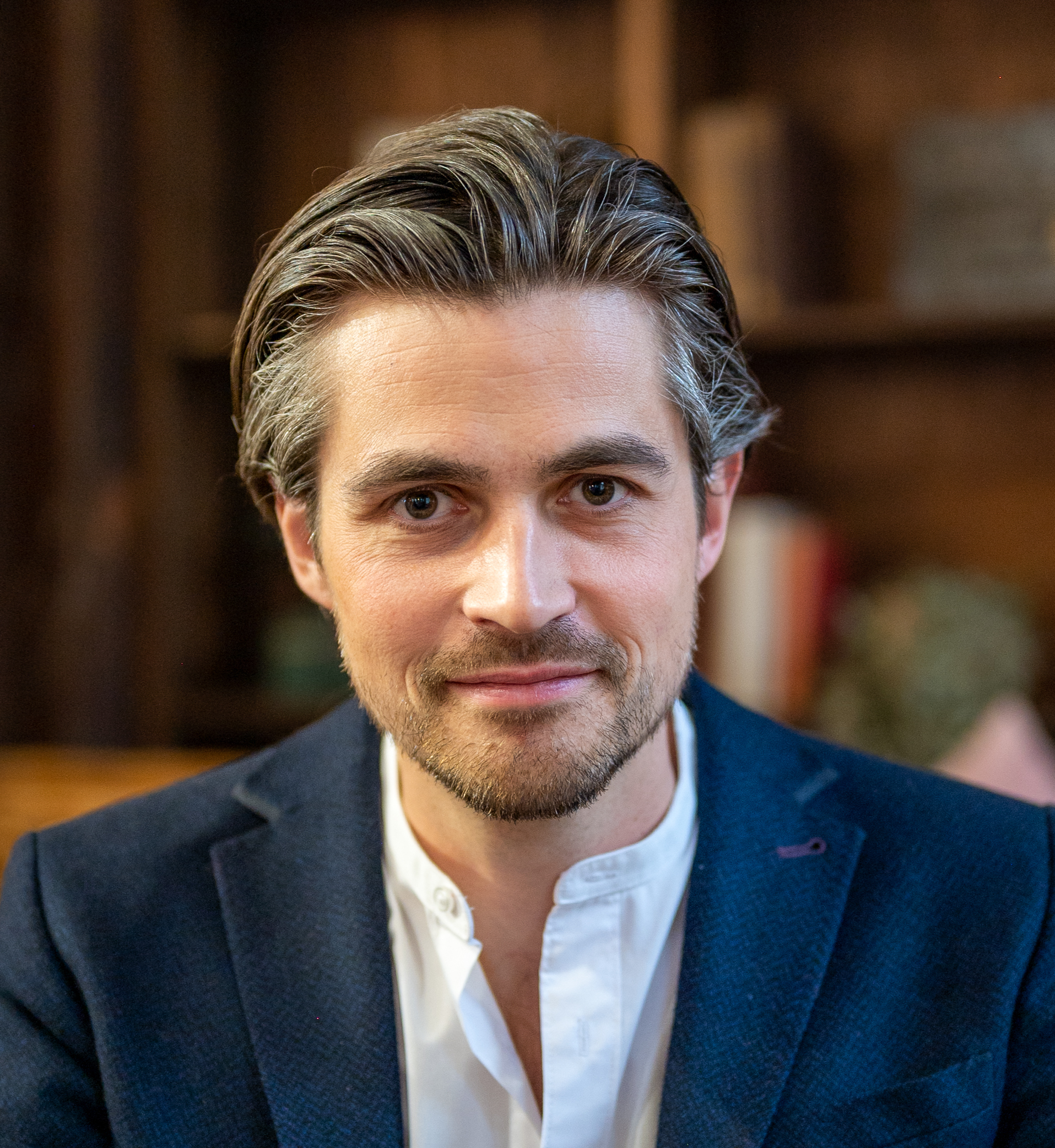 Email:
oli@gethatchin.com
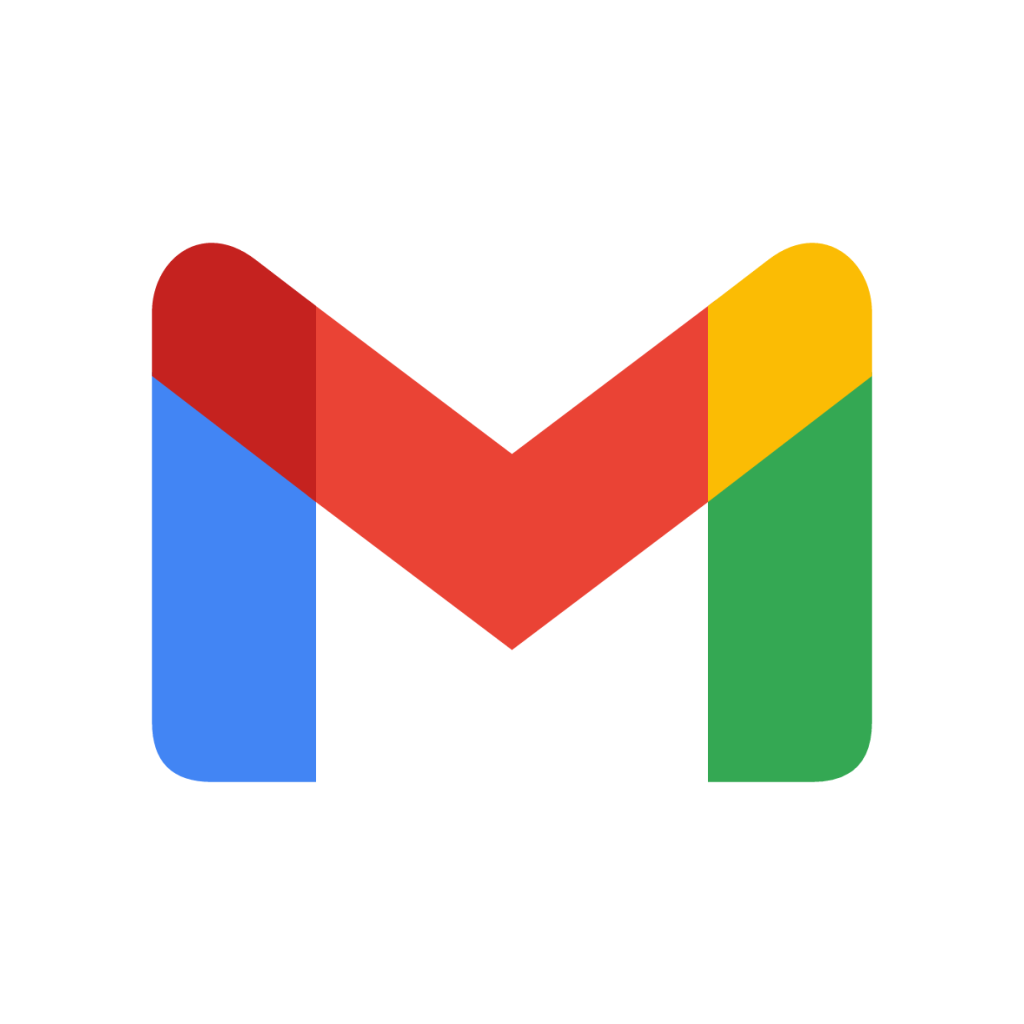 THANK YOU
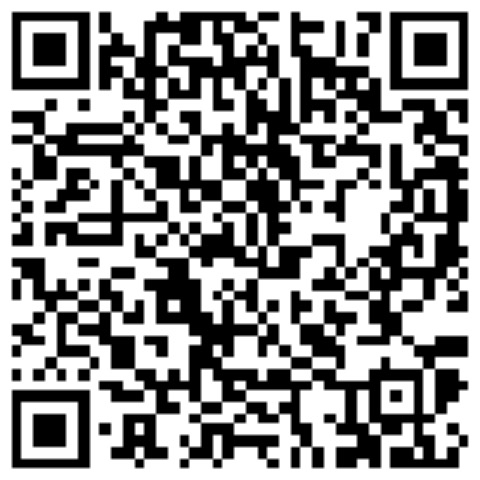 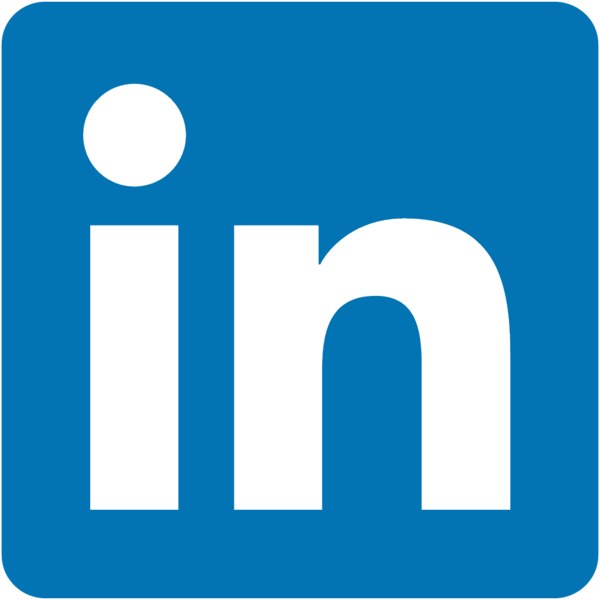 LinkedIn: